HAYVAN HAKLARI VE HAYVAN SEVGİSİ
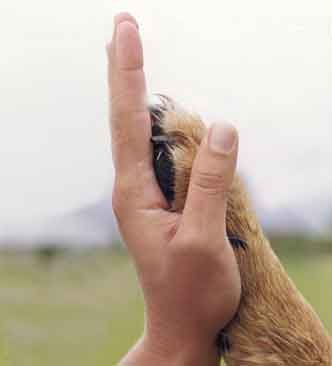 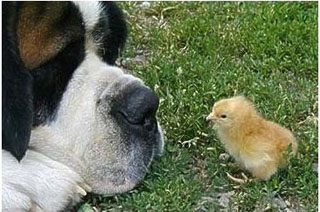 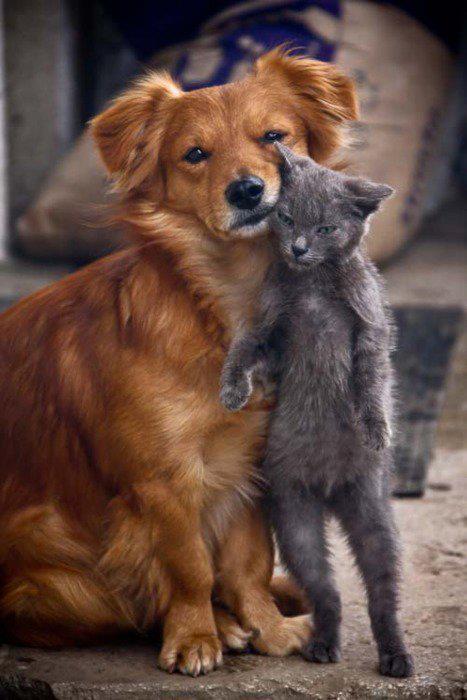 HAYVANLARLA BİZİM ARAMIZDA NE BENZERLİKLER VARDIR?
ONLAR BİZDEN ÇOK FARKLI MIDIR?
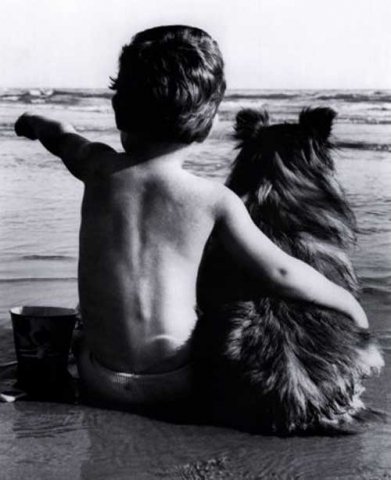 ONLARDA BİZİM GİBİ CANLIDIR!!!
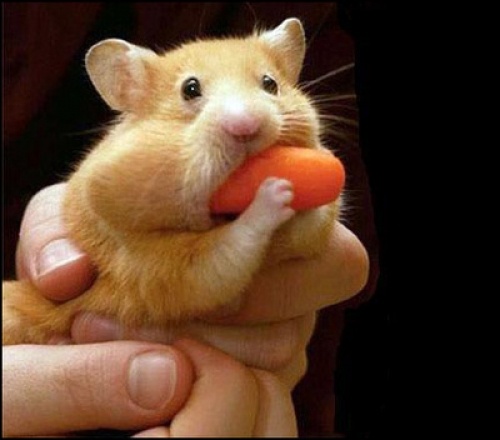 ONLARINDA KARNI ACIKIR!!!
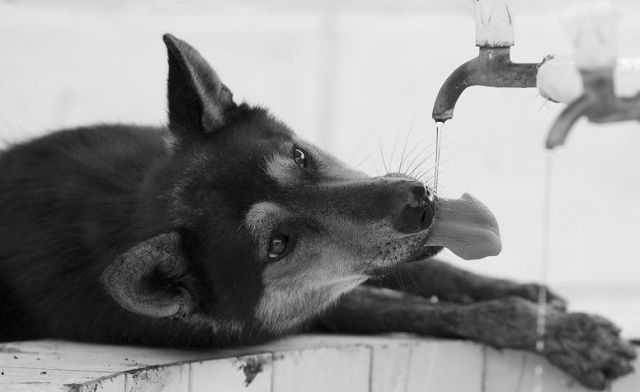 ONLARDA SUSAR!!!
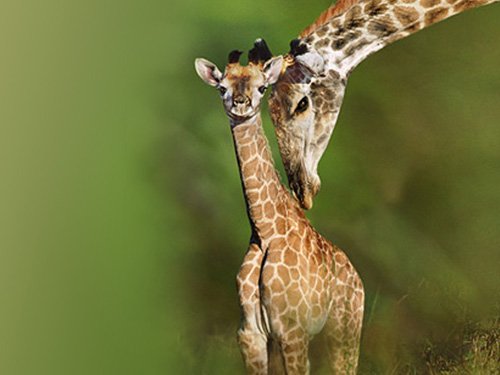 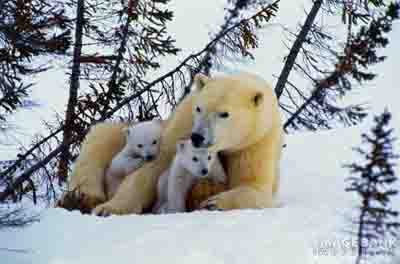 ONLARDA HASTA OLUR, ACI VE AĞRI ÇEKER!!!
Onların hastalıkları da insanlar gibi çeşitlidir.

Her hasta köpek uyuz veya kuduz değildir. Zaten kuduz vakaları artık ülkemizde ve dünyada yok denecek kadar azdır.

Hasta bir hayvan gördüğünüzde, şunları da düşünün; bu hayvan grip olabilir, dişi ağrıyor olabilir, bir sebepten tüyleri dökülüyor olabilir veya başı ağrıyor olabilir, düşüp veya kaza geçirip kendini yaralamış olabilir; yani hayvanların da bizim gibi bir çok hastalığı vardır. Hepsi insanlar için zararlı değildir.
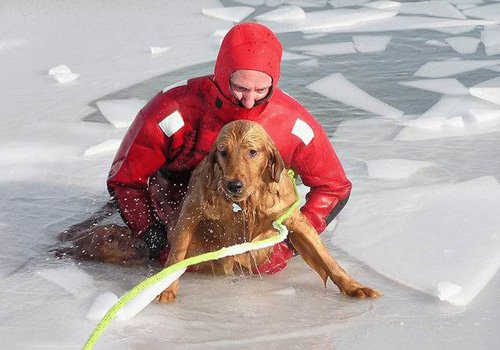 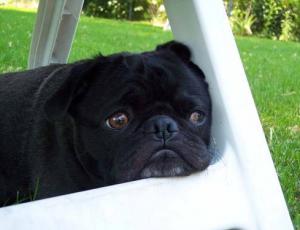 Biz hasta olduğumuzda çaresi var, bunu yakınlarımıza söyleriz ve doktora gideriz.

AMA onların böyle bir şansı yok. Dertlerinin ve hastalıklarının ne olduğunu bize söyleyemezler veya doktora gidemezler!!!
Ya biz insanlar onlara yardımcı olup veterinere götürürüz…
Ya da onlar o hastalıkla yaşamaya çalışırlar…

Hasta olmak hastalanın suçu değildir.
Peki hasta bir hayvan gördüğümüzde ona nasıl yardımcı olabiliriz??
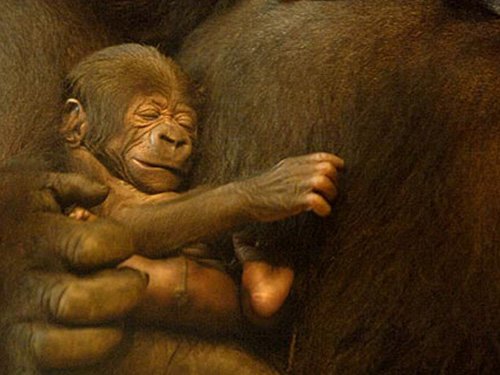 ONLARDA UYUR!!!
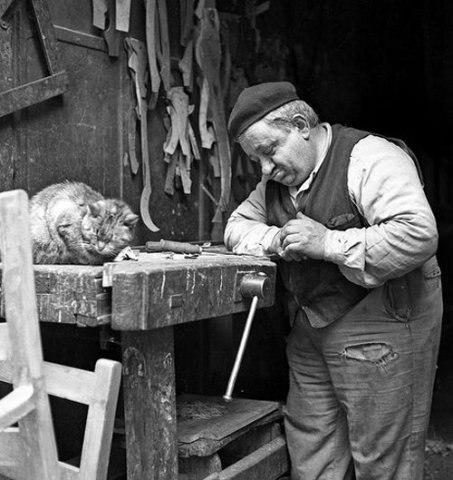 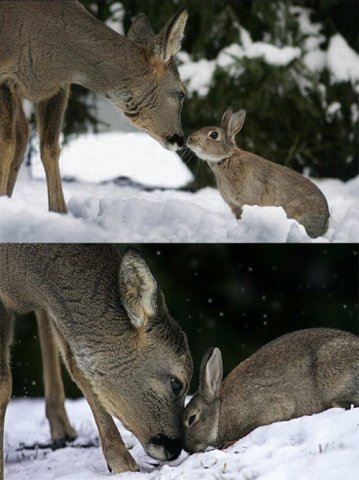 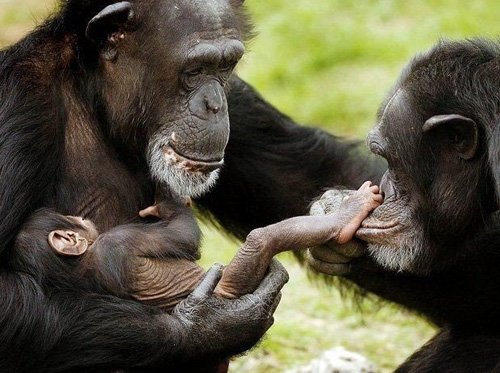 ONLARIN DA HİSLERİ VARDIR!!!
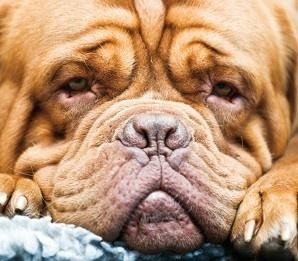 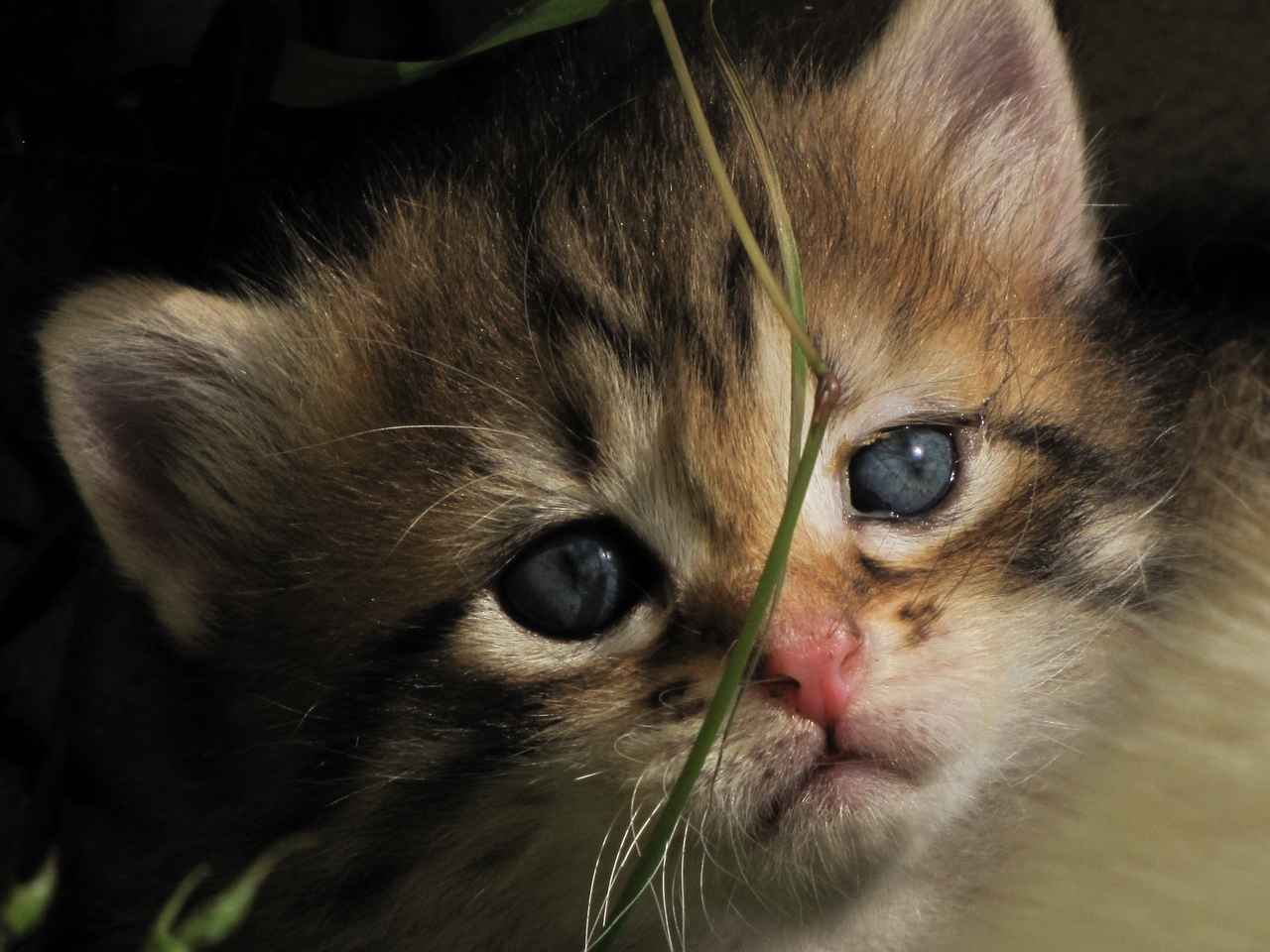 ÜZÜLÜRLER!!!
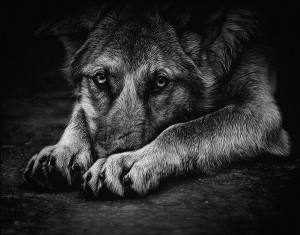 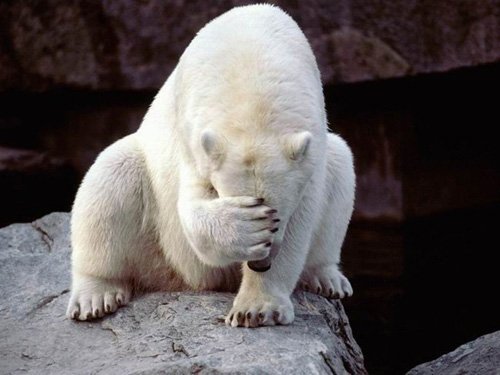 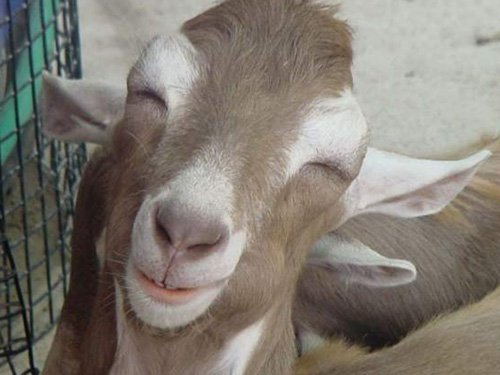 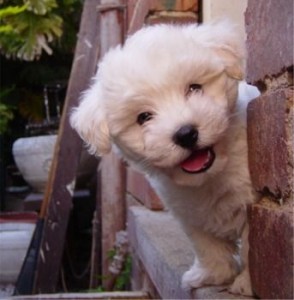 SEVİNİRLER!!!
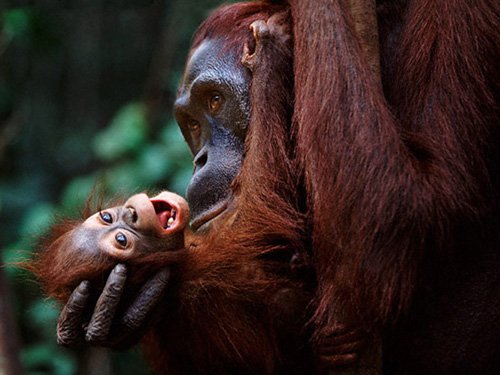 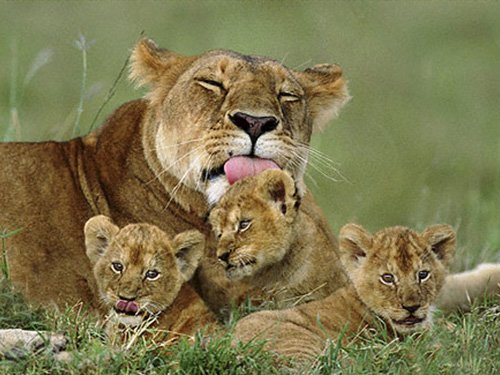 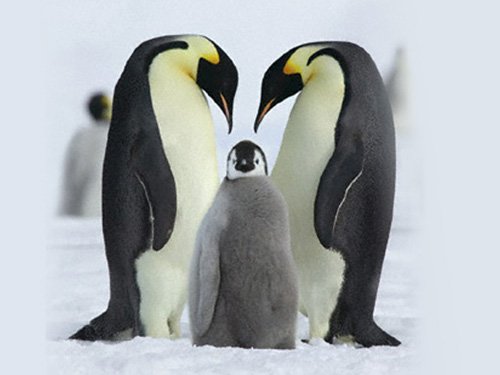 SEVERLER!!!
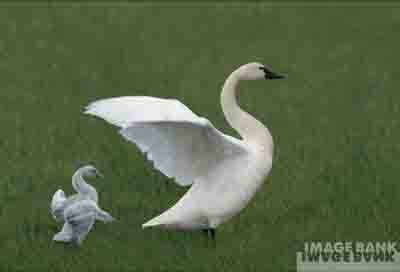 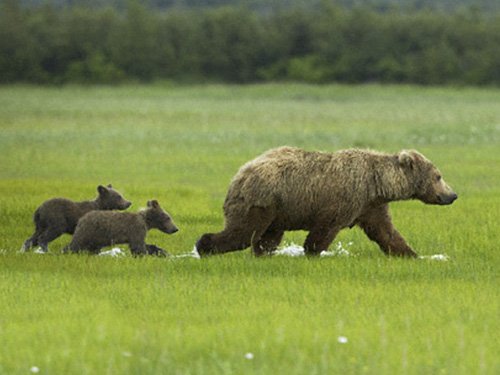 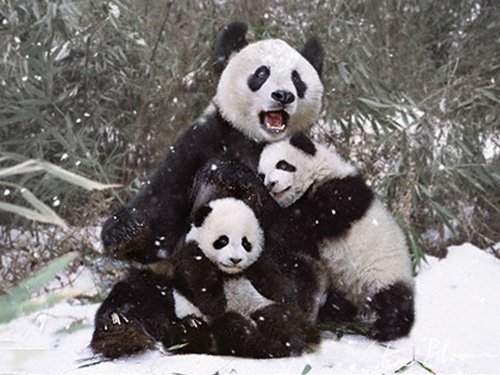 ÖZLERLER!!!
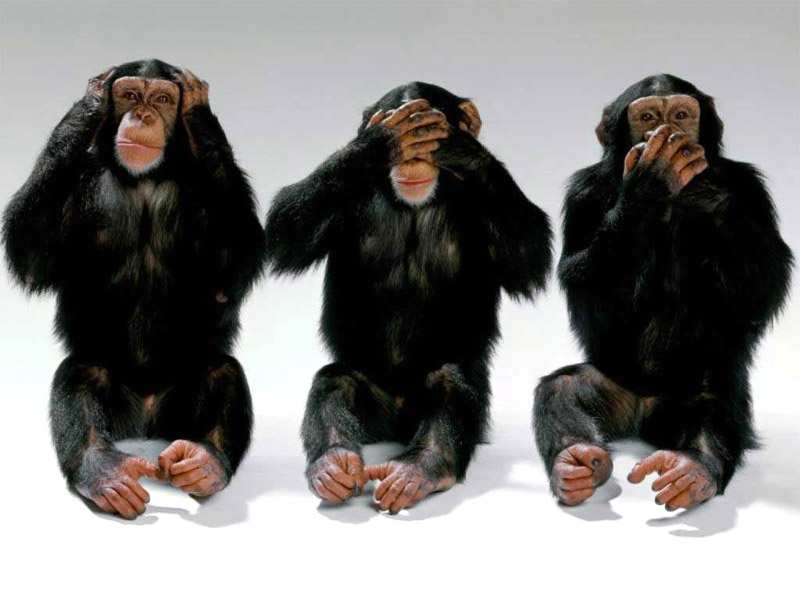 KORKARLAR!!!
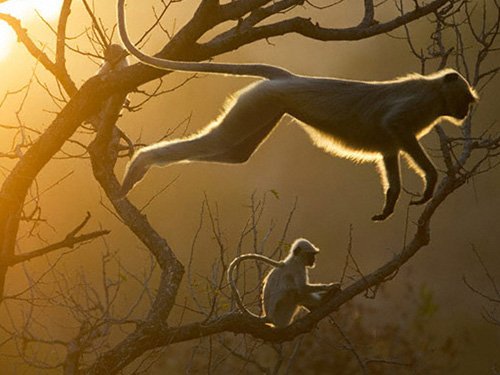 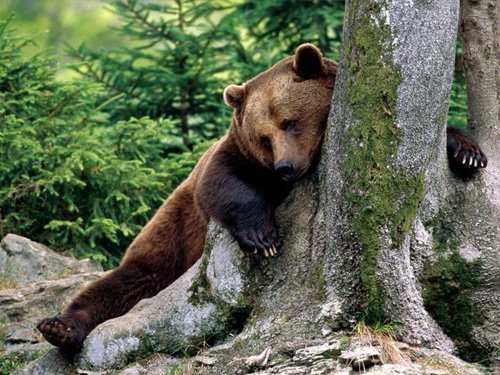 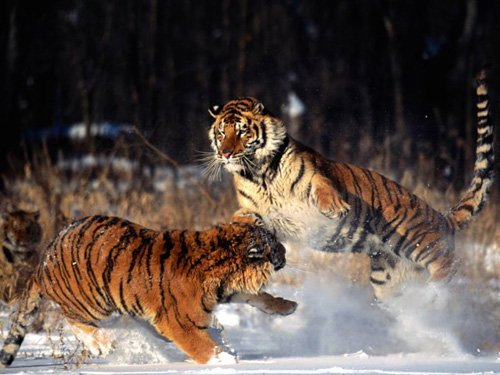 OYUN OYNARLAR!!!
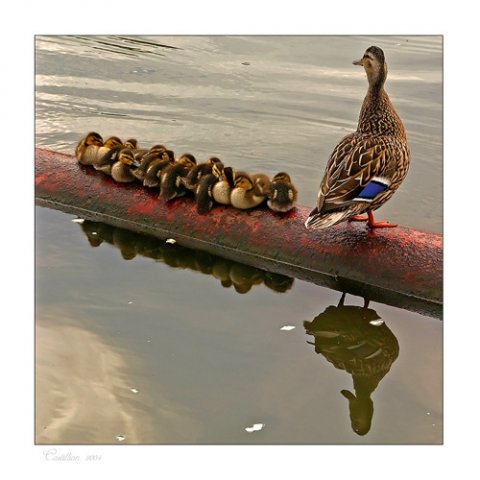 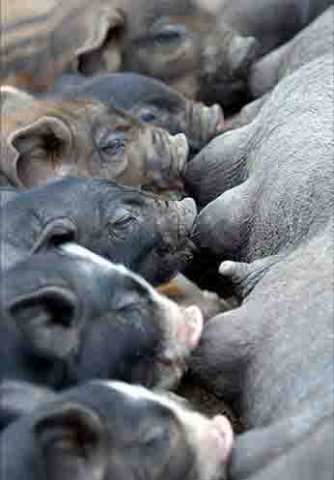 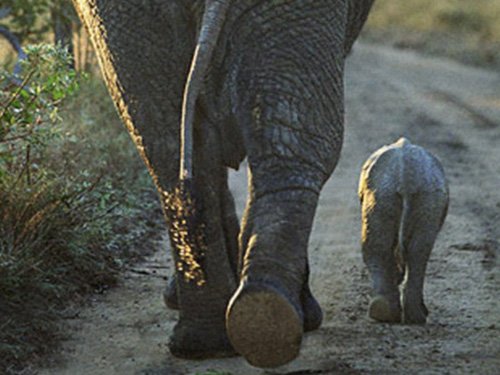 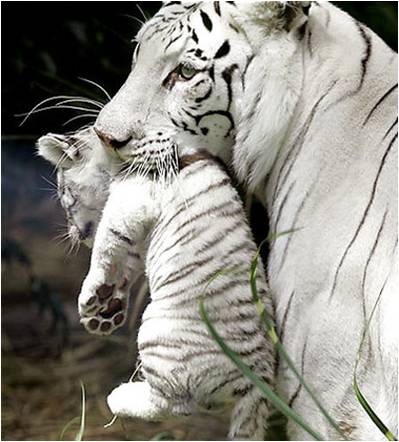 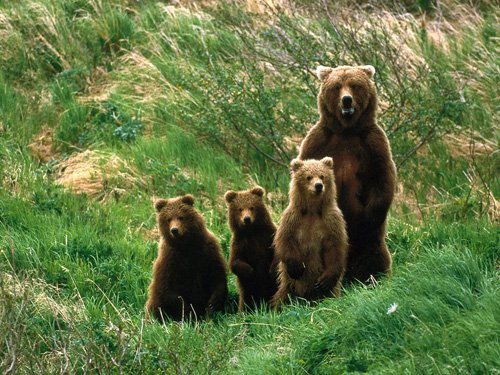 AİLELERİ VARDIR!!!
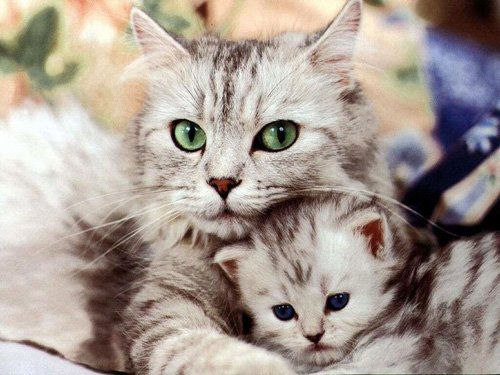 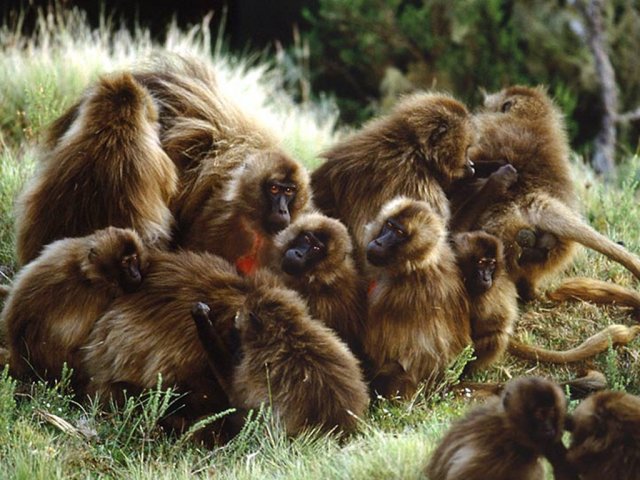 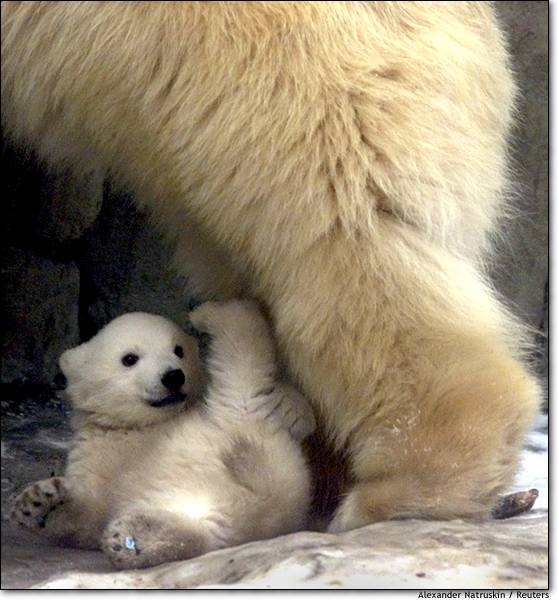 Bebeklerine bakarlar, onları korurlar. 

Tıpkı bizim ailemiz ve yakınlarımız gibi.
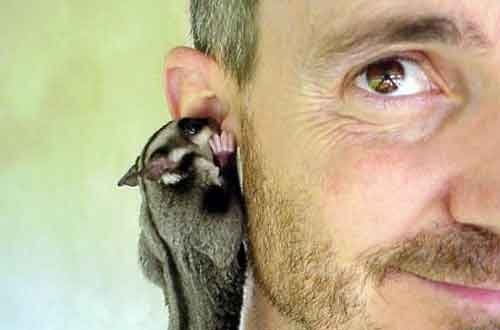 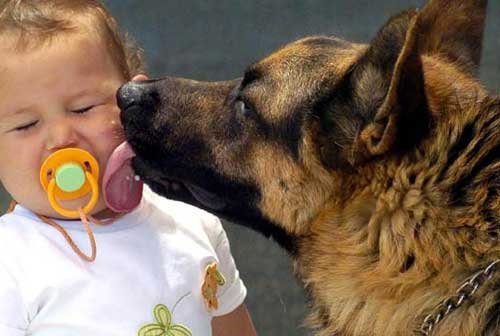 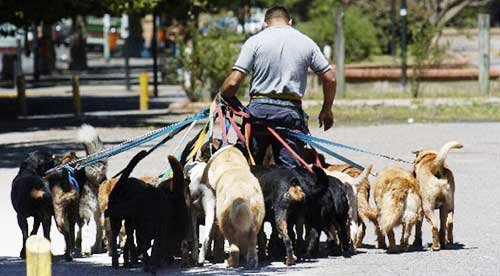 HAYVANLARDAN
KORKMALI MIYIZ?
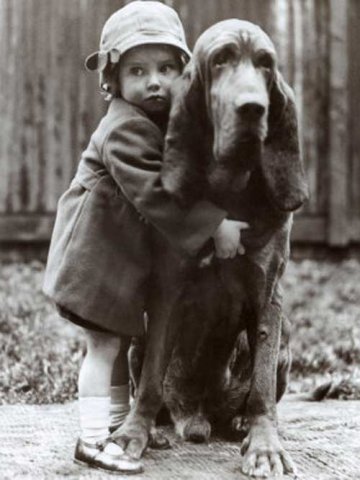 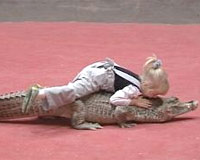 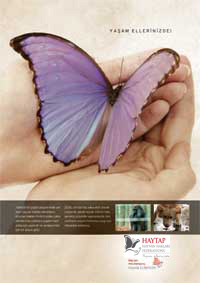 HAYIIIIRR!!!
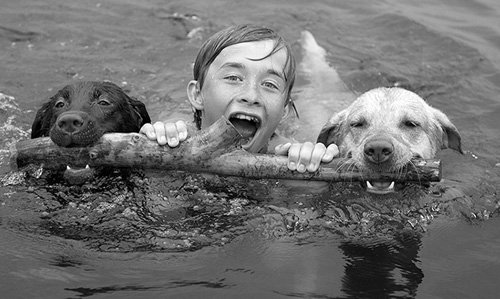 Hasta veya yaralı bir hayvan gördüğümüzde onlara kendimiz dokunmadan veteriner çağırmalıyız.
Sahipli hayvanları sahibinden izin isteyip seversek onlarda bize kendilerini sevdirecektir.
Eğer yavrusu olan bir hayvanın yavrusuna ellemeye kalkarsak buna annesi kızacaktır. Bu yüzden onlara dokunmayacağız.
Eğer korktuğumuz bir hayvan olursa bunu ona belli etmemeliyiz, çünkü onlar bizim hislerimizi algılayıp onlara saldıracağımızdan korkup tepki gösterebilirler.
Asla hayvanlara taş atmak gibi onları kızdıracak hareketler yapmamalıyız, çünkü onlarda bunun karşılığında bize karşı kendilerini savunacaklardır.
EMİN OLUN BİR HAYVANA SEVGİYLE YAKLAŞTIĞIMIZDA ODA BİZE BU SEVGİNİN KARŞILIĞINI VERECEKTİR.
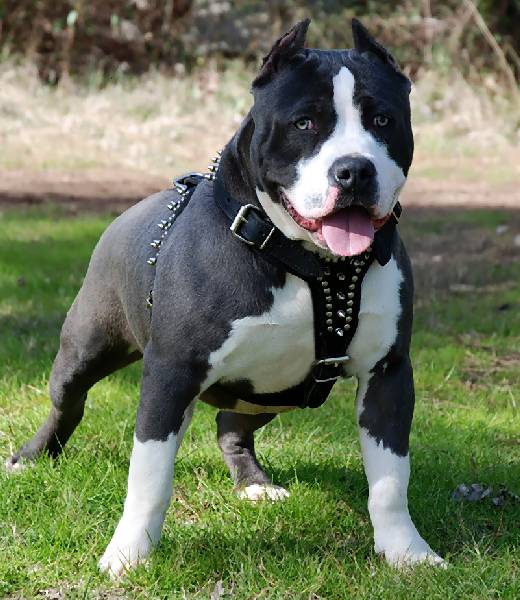 SALDIRGAN CİNS KÖPEK DİYE BİR CİNS VARMIDIR??
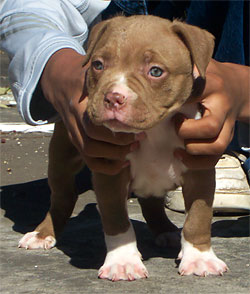 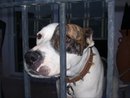 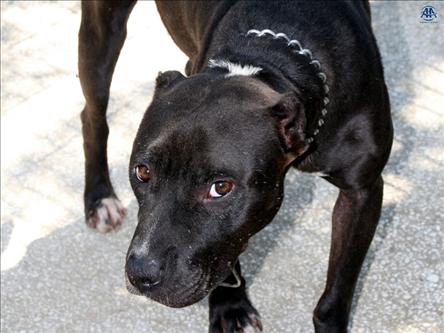 HAYIIIIRR!!
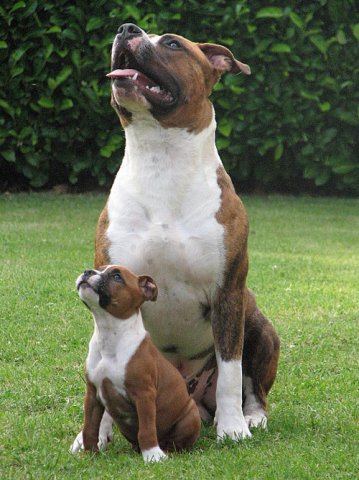 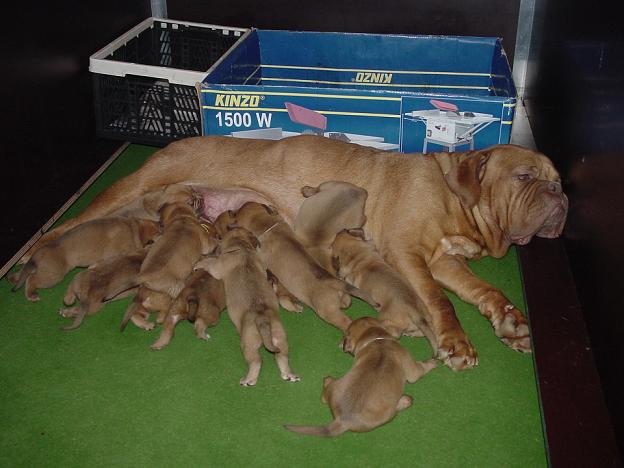 Onlar kötü veya saldırgan değildir.
Sadece çok güçlü hayvanlardır.
Ve kötü kalpli insanlar tarafından çok kötü
şartlar altında yetiştirildiklerinde saldırgan
oluyorlar. Yani onları böyle yapan bizleriz.
Aslında iyi bir insanın yetiştirdiği TÜM köpek türleri SEVECENDİR. Zaten ülkemizde bazı türlerin üretilmesi yasal değildir. Bu yüzden, bu cins köpekleri satan suçluların suçuna ortak olup onları satın almayın!!!
Onlarda sevilmeyi ve mutlu olmayı hak ediyor. Bu yüzden onların üretilmesine, satın alınmasına, dövüştürülmesine ve öldürülmesine KARŞIYIZ!!!!
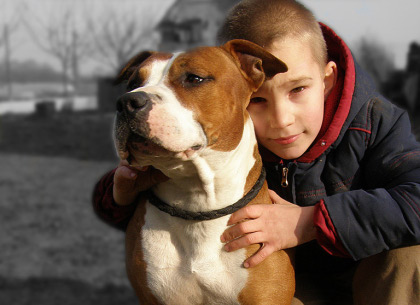 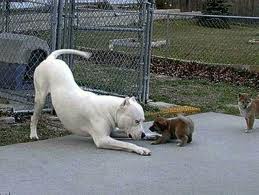 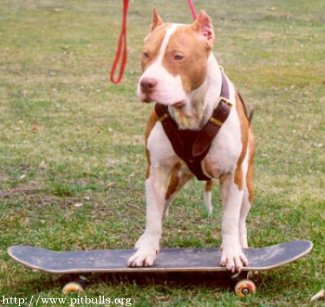 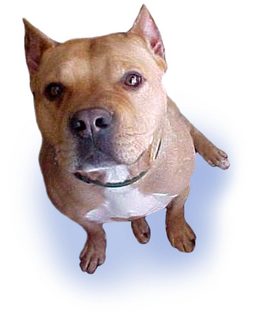 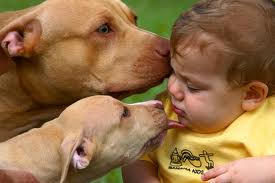 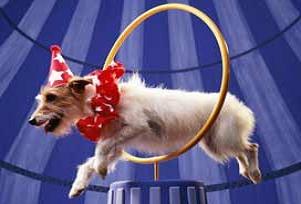 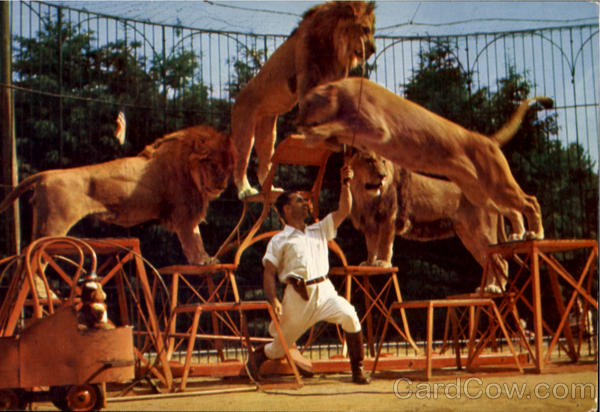 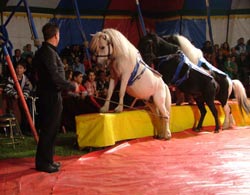 SİRKLERE GİTMEK İSTİYOR MUYUZ?
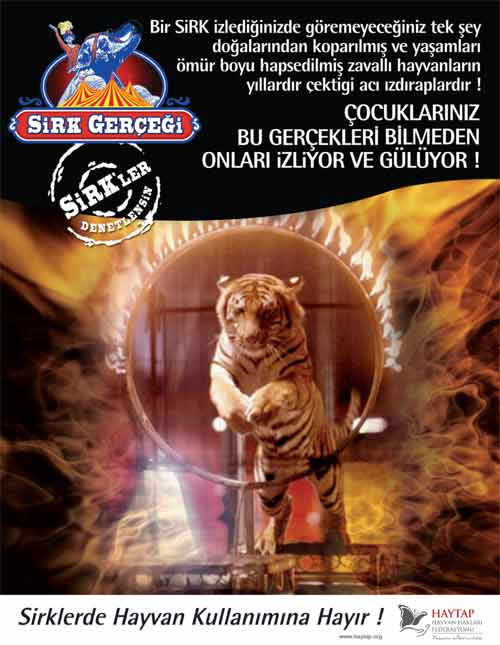 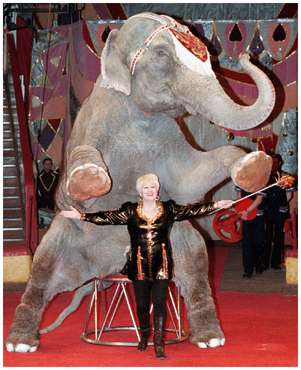 Hayvanların cansız bir kukla gibi oynatıldığı-eziyet gördüğü-yuvalarından kopartılarak kafeslere hapsedildiği hayvan kullanılan sirklere GİTMEMELİYİZ!!!
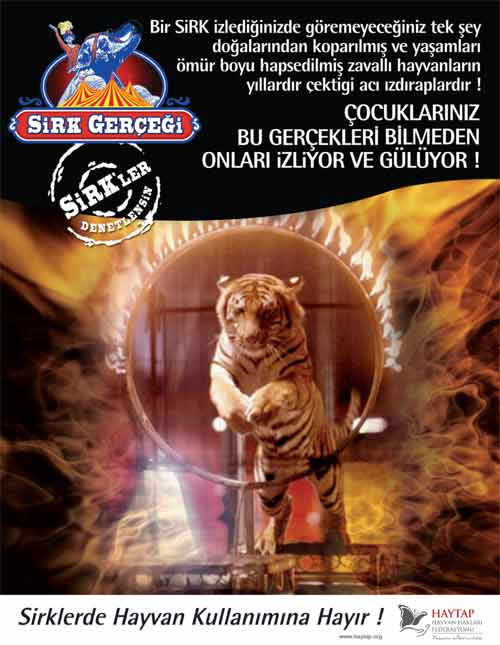 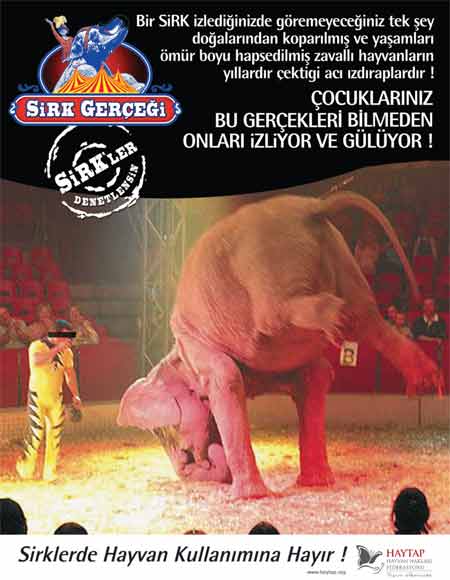 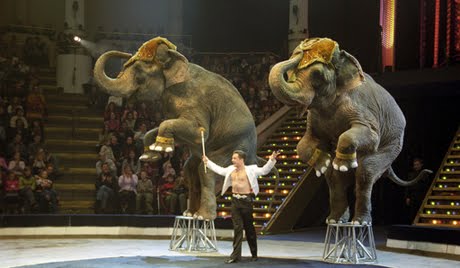 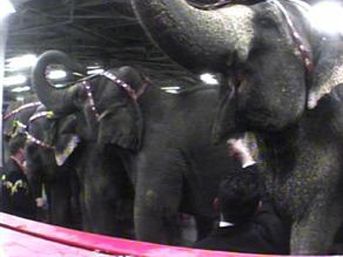 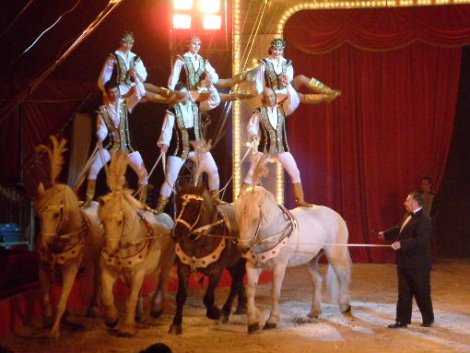 Çünkü onlar burada zorla tutuluyorlar.
Orada yaşamak istemiyorlar.
Özgürlükleri yok.
Yavruyken annelerinden ayrılıyorlar.
Şiddet uygulanarak eğitiliyorlar.
Yaşamlarını esir ve tutsak olarak geçiriyorlar.
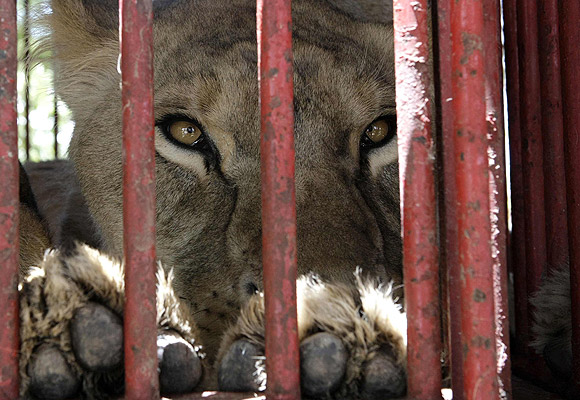 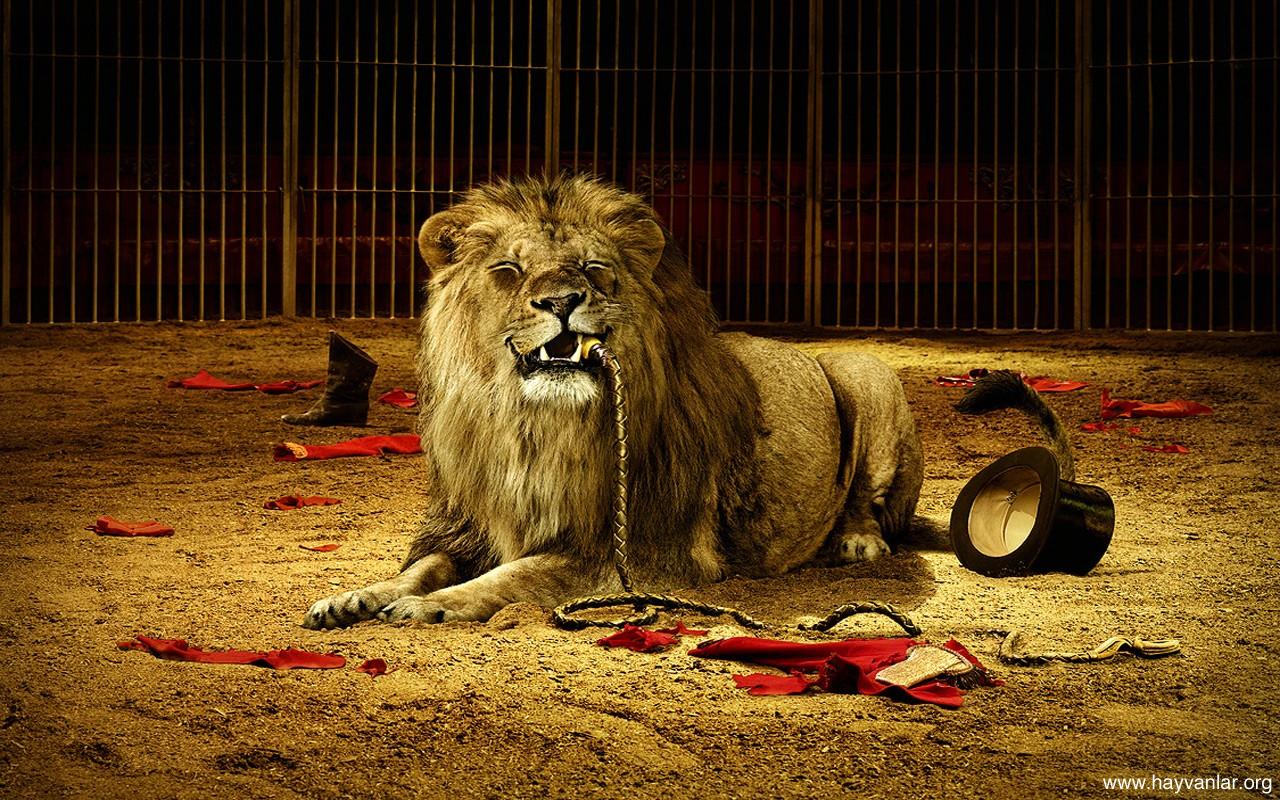 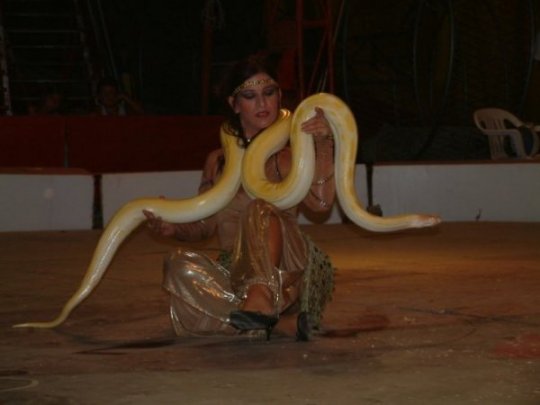 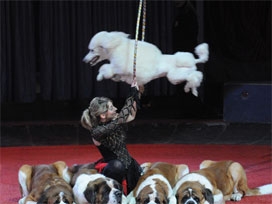 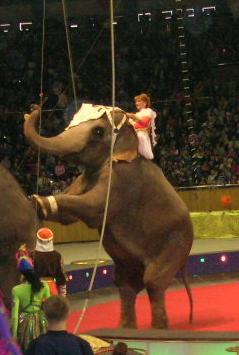 Bu güzel canlıların bu kadar MUTSUZ olduğu sirklere gitmek İSTEMİYORUZ!!!
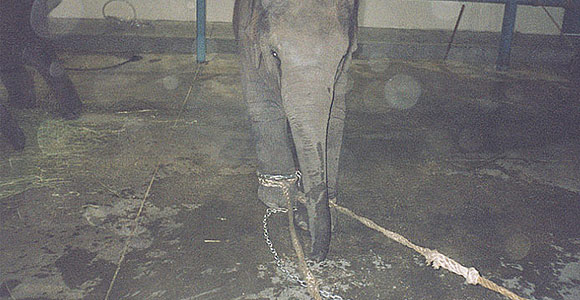 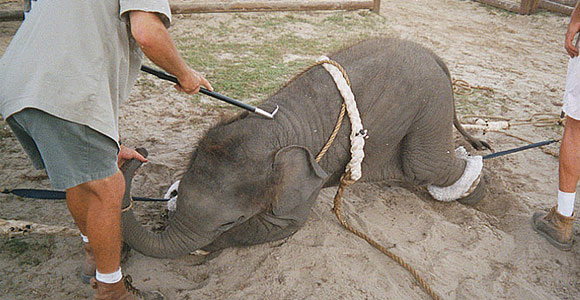 Onlar ÖZGÜR olmak istiyorlar ve özgürken MUTLULAR!!!
Biz de onların MUTLU olmasını istiyoruz!!!
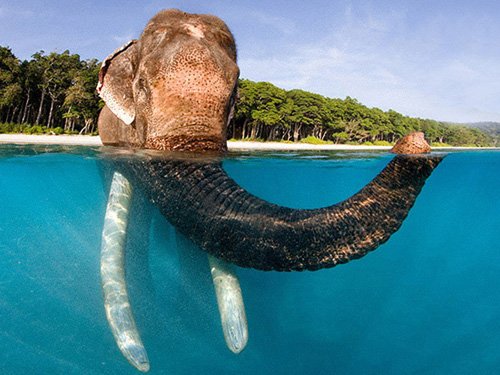 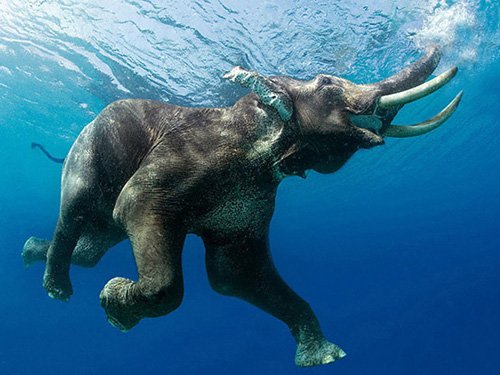 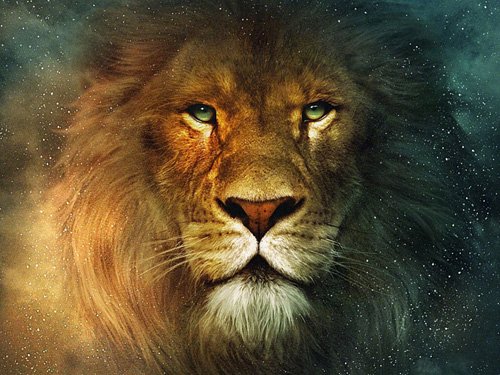 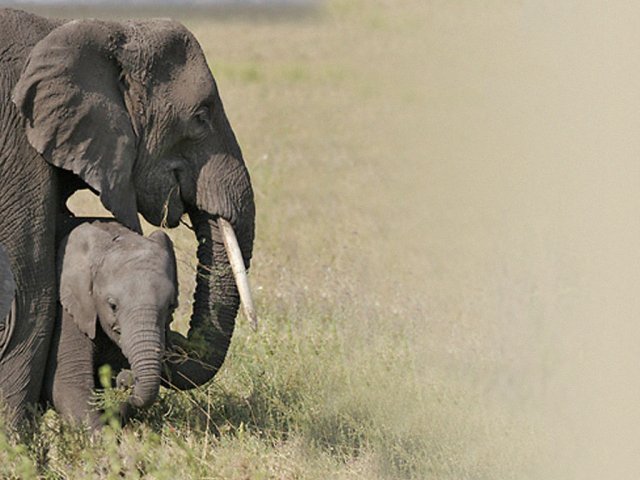 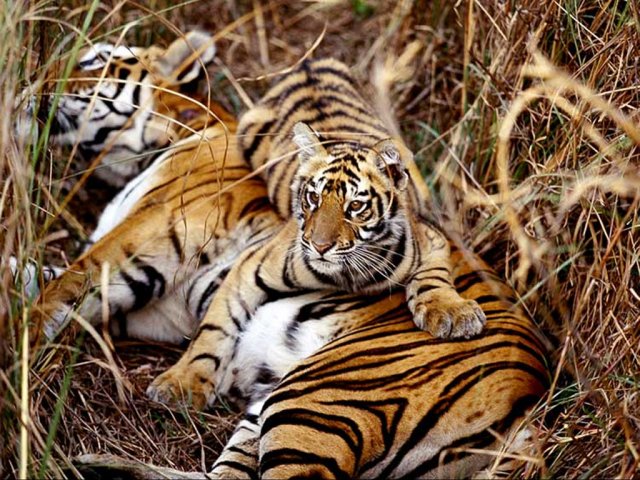 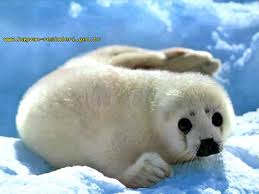 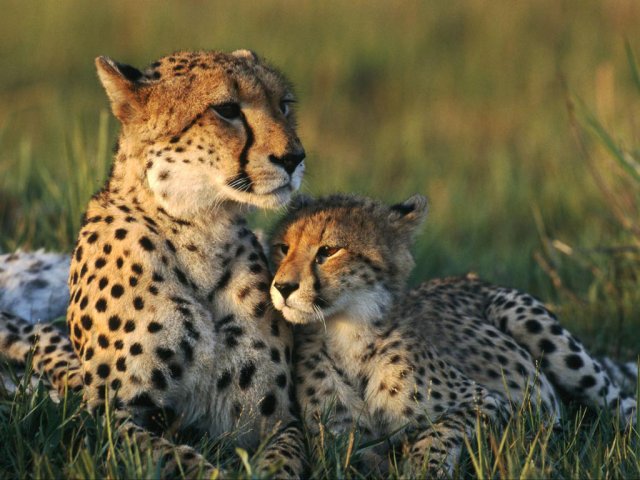 KÜRK GİYMEK İSTİYOR MUYUZ???
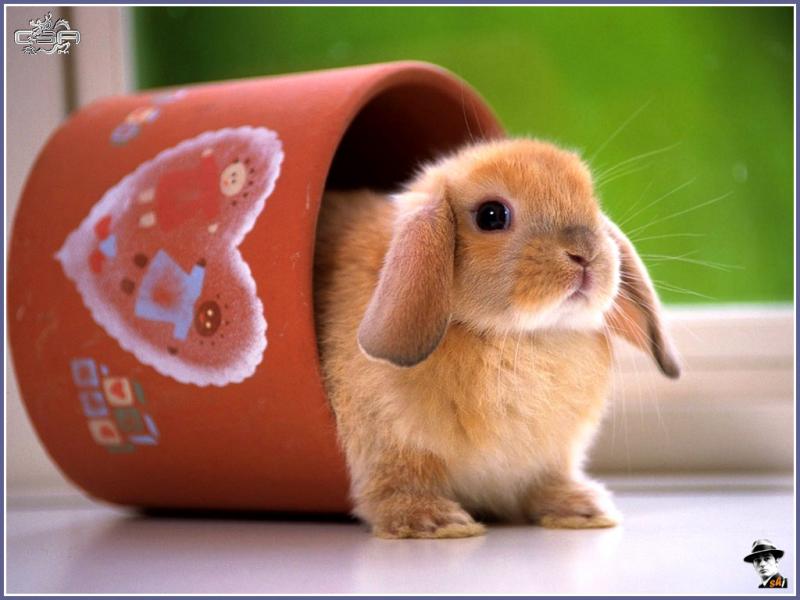 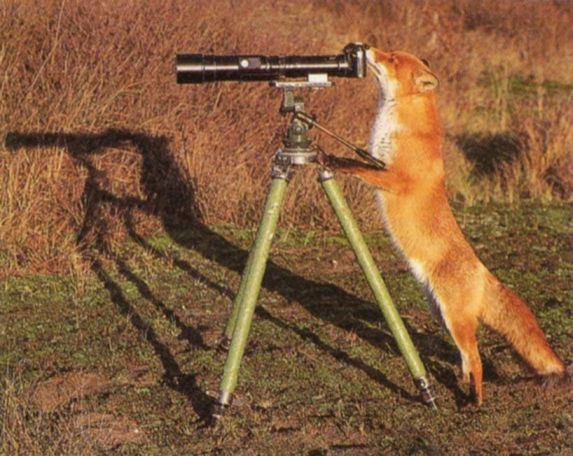 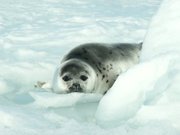 HAAYIIIRRR!!!
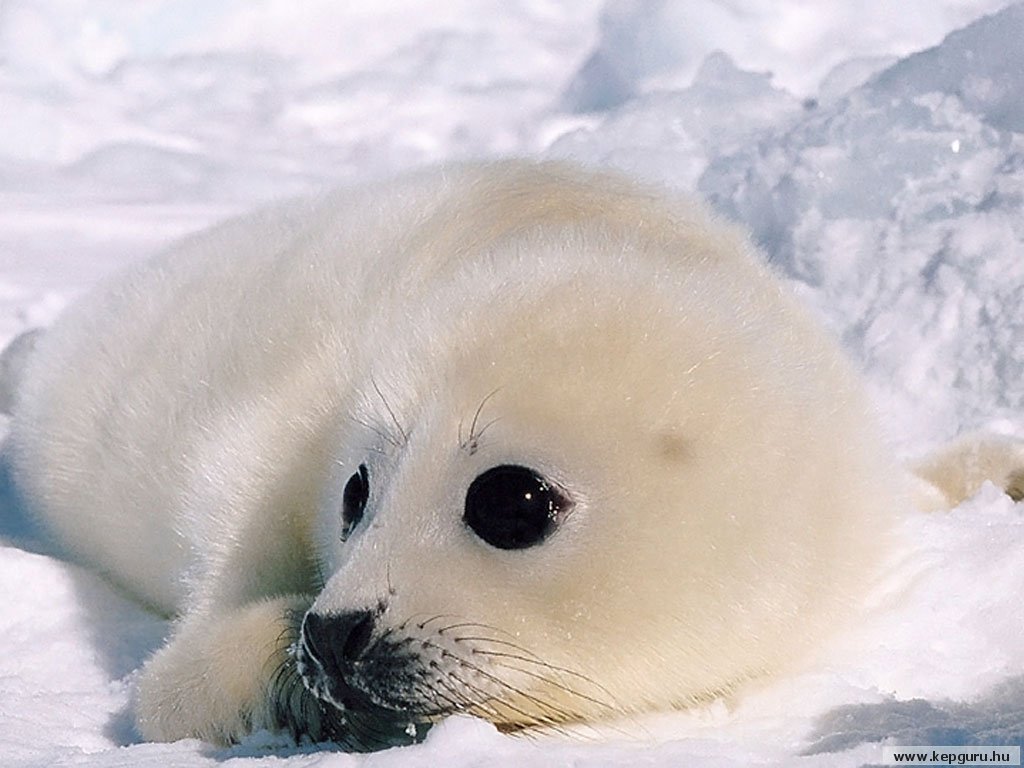 Kürk giymemeliyiz, çünkü Kürk hayvanın kendisine aittir ve onun ısınması içindir. 
Etinden faydalanmadığımız hayvanların kürkünü giymemeliyiz, çünkü buna ihtiyacımız yoktur.
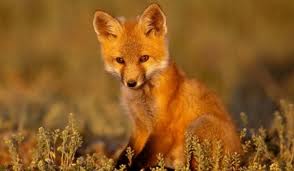 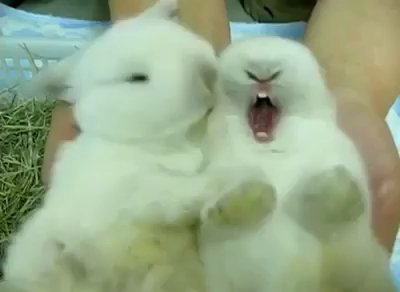 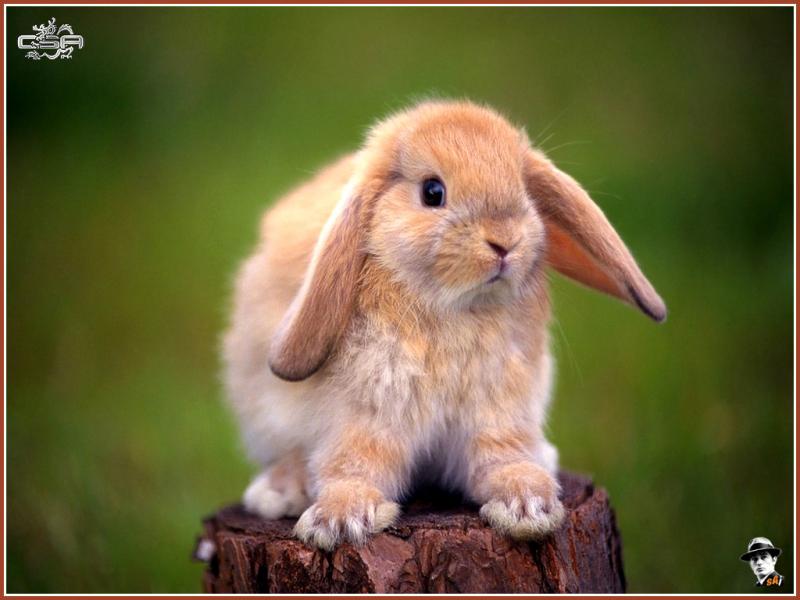 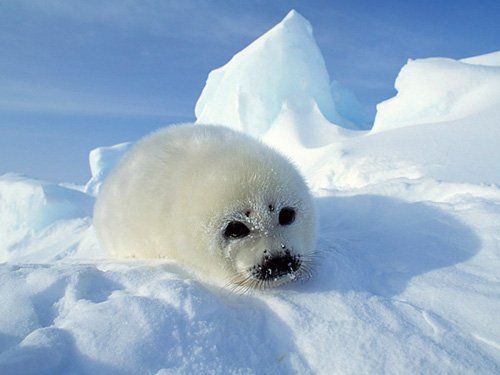 Pamuklu ve yünlü giysilerimiz bizi soğuk havalarda sıcak tutmaya yeterli olduğu için KÜRK giymek istemiyoruz. Bu sevimli hayvanların kürkleri için öldürülmesini istemiyoruz!!!
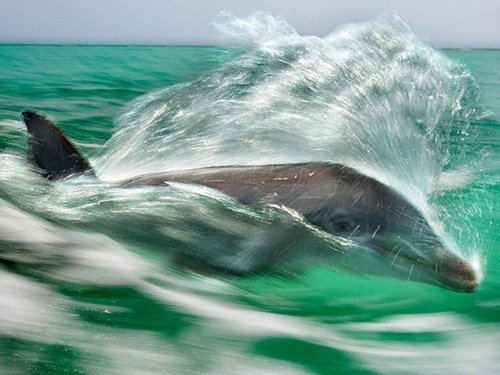 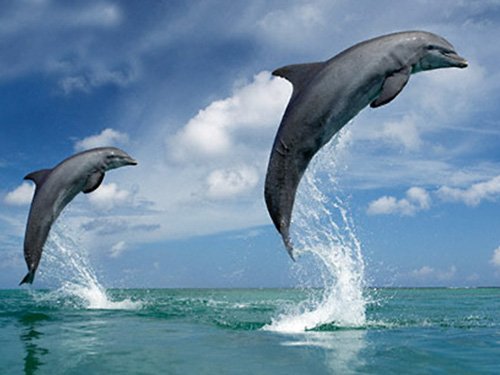 YUNUS PARKLARINA GİTMEK İSTİYOR MUYUZ?
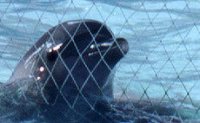 HAAYIIIRR!!!
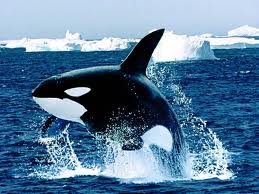 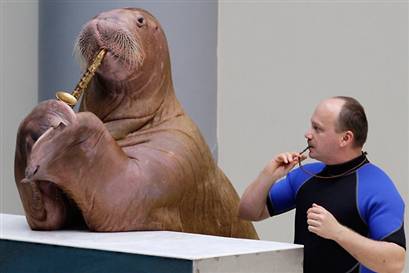 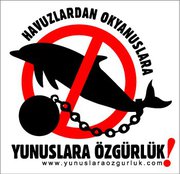 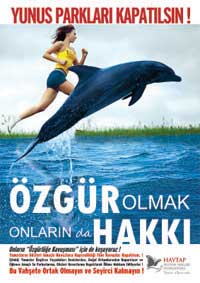 Yunus, balina ve fok balıklarının esaret altında tutulduğu, hapsedilip küçücük klorlu havuzlarda kapalı kalıp zorla gösteri yaptırıldığı bu parkları İSTEMİYORUZ!!!!
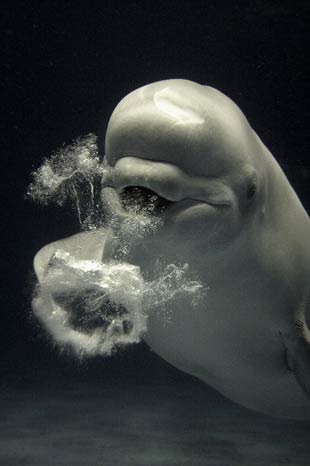 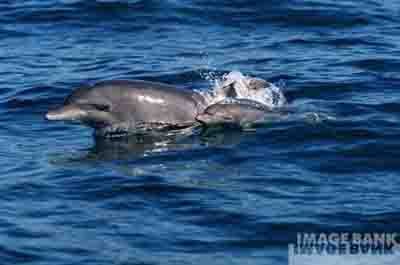 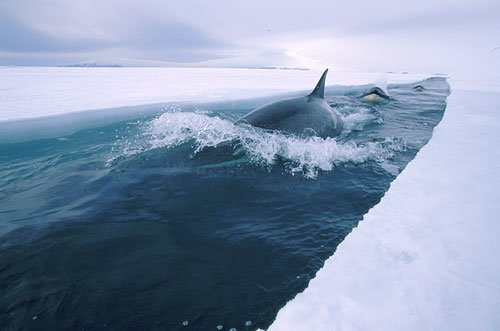 Onlar özgürce denizlerde, okyanuslarda yüzmek için yaratıldılar.
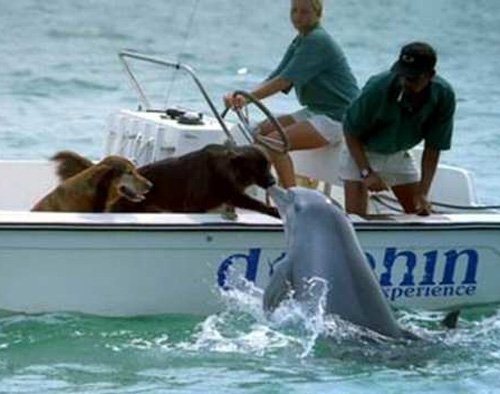 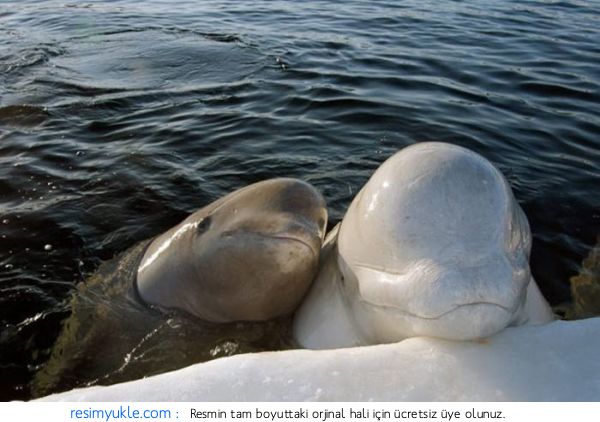 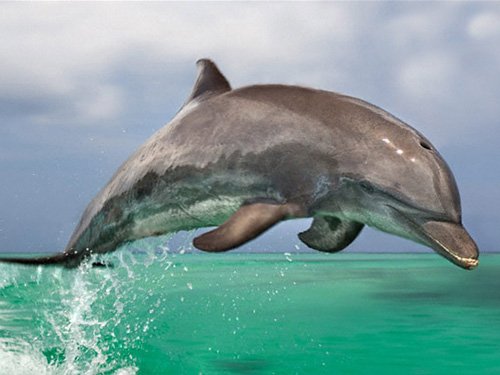 Onlar bizlere her zaman dost oldular peki biz onlara ne yaptık onların özgürlüklerini ellerinden alıp havuzlara kapattık.
Orada MUTSUZLAR.
Aynı akvaryumlara hapsettiğimiz balıklarımız ve kafese kapattığımız kuşlarımız gibi…
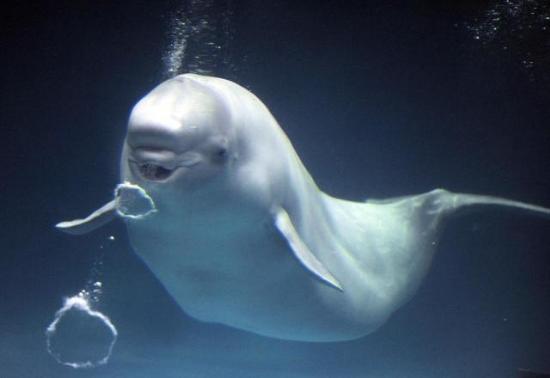 Onlar ÖZGÜR hayvanlardır ve özgürken MUTLULAR.
Bu yüzden yunus parklarının kapatılmasını İSTİYORUZ!!!
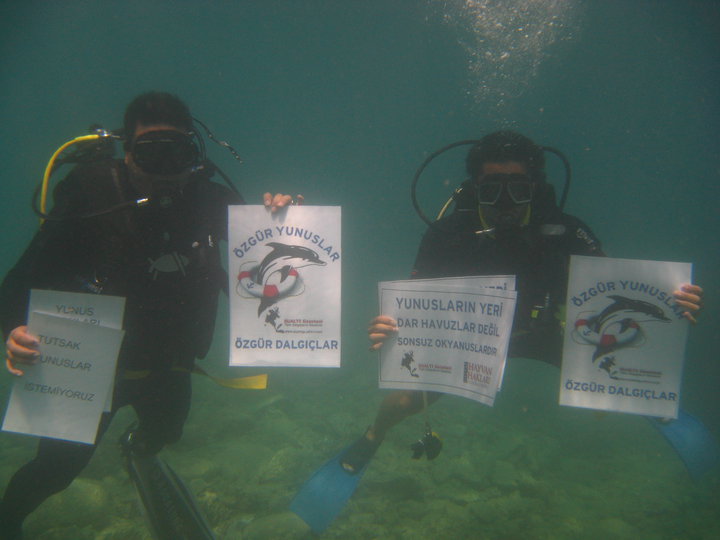 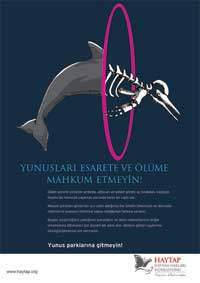 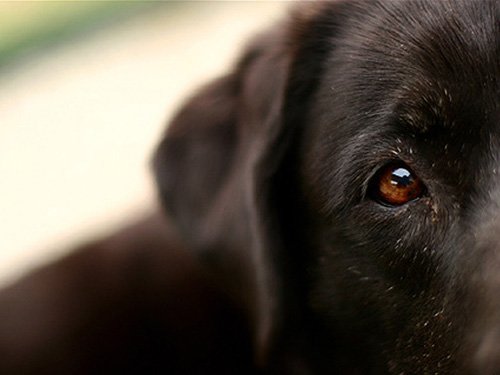 PETSHOPLARDAN HAYVAN SATIN ALMALI MIYIZ???
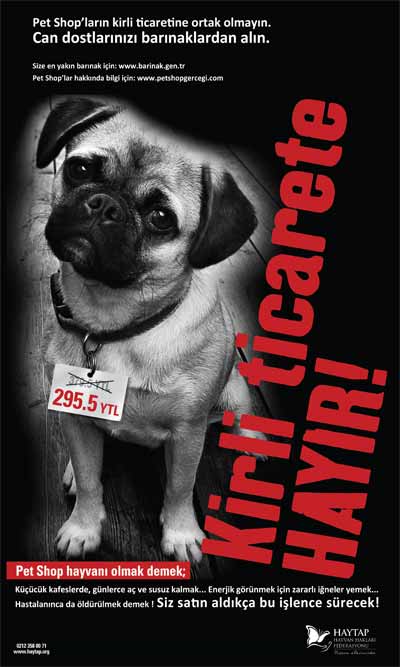 HAAYIIIRRR!!!
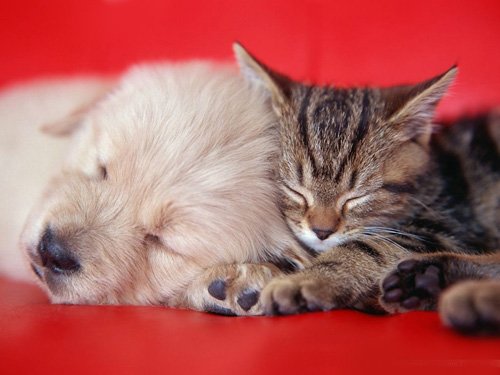 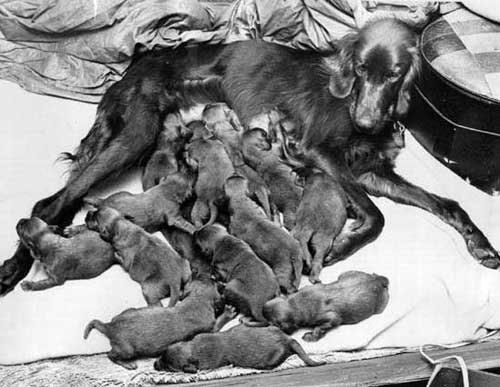 Petshoplar ve üretim çiftliklerinden hayvan satın almamalıyız,
 
ÇÜNKÜ;
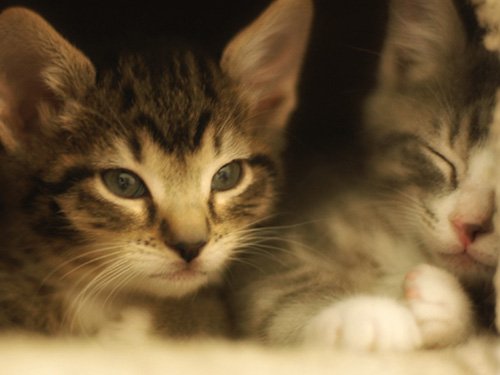 Çok kötü şartlarda kontrolsüz olarak üretiliyorlar,
Daracık kafeslerde günlerce aç susuz satın alınmayı bekliyorlar.
Sanki onlar canlı değilde BİR EŞYAYMIŞ gibi parayla satılıyorlar.
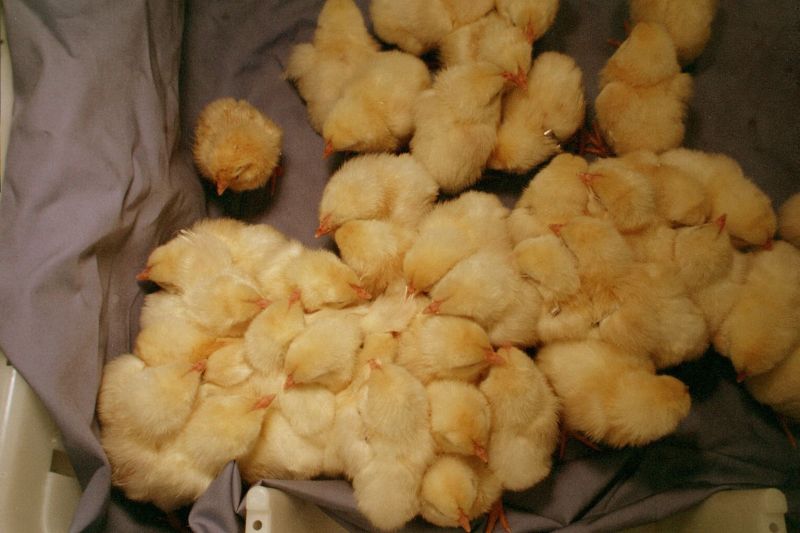 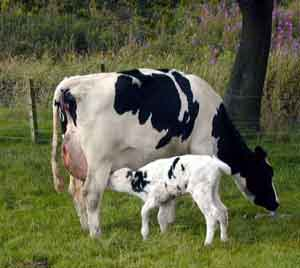 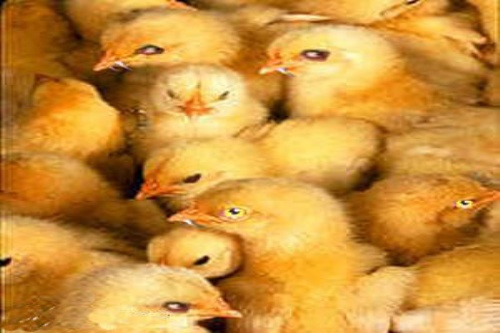 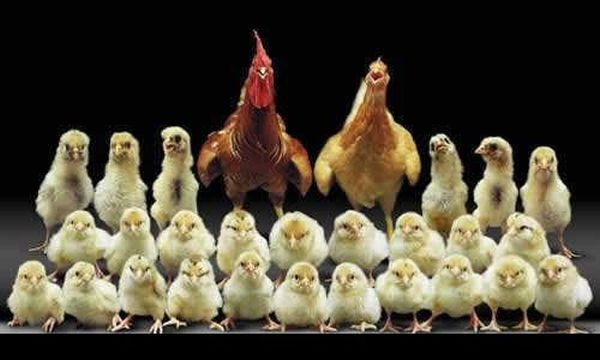 Üretim çiftliklerinde de durum bundan farklı değil. Örneğin tavuklar ve civcivler bir kafesin yada kutunun içine hiç canları acımıyor ve nefes almıyormuş gibi yüzlercesi bir arada konularak bakılıyor veya satışa sunuluyor.
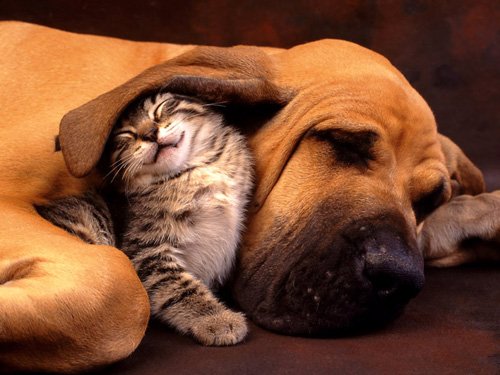 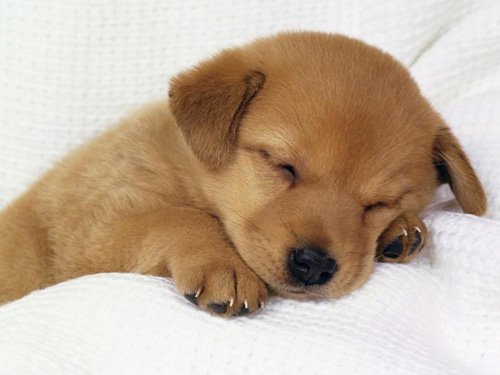 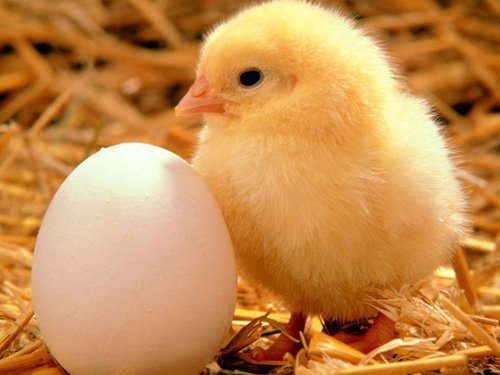 Unutmamalıyız ki onlar bundan hoşlanmıyor ve bunu hak etmiyorlar. Mutlu ve rahat yaşamak her CANLININ hakkıdır!!!
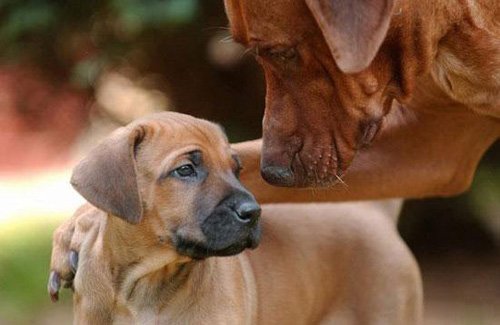 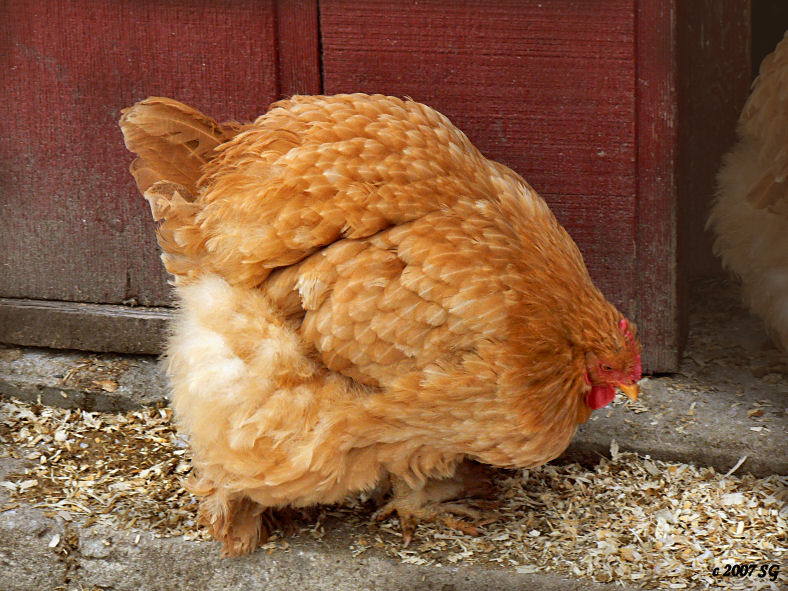 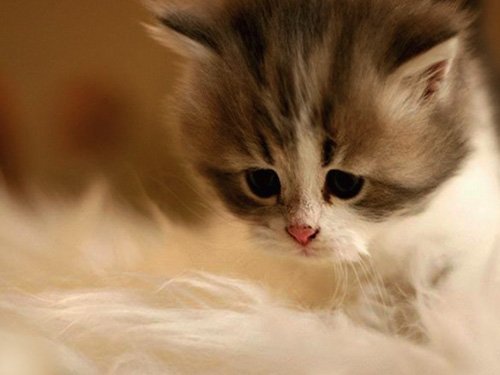 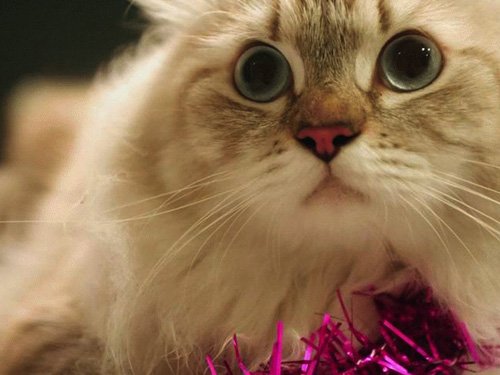 Peki Ne Yapmalıyız?
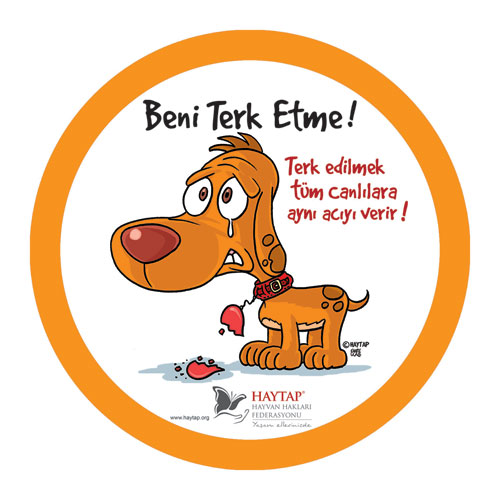 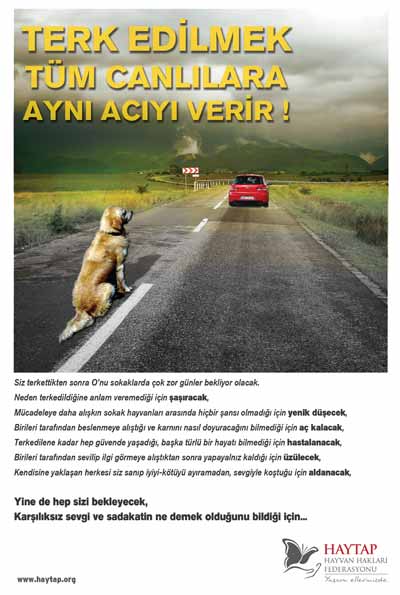 İlk olarak eğer bir hayvan sahipleneceksek ona ömür boyu bakmamız gerektiğini;
Terk edilmenin tüm canlılara acı verdiğini, üzdüğünü ve çaresiz bıraktığını bilmeliyiz!!!
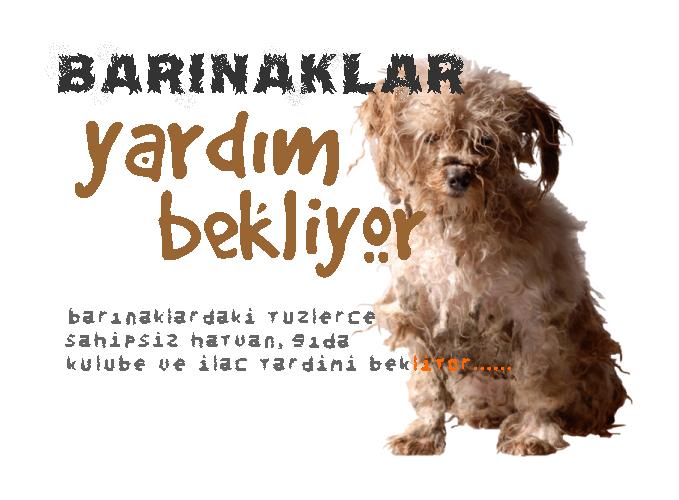 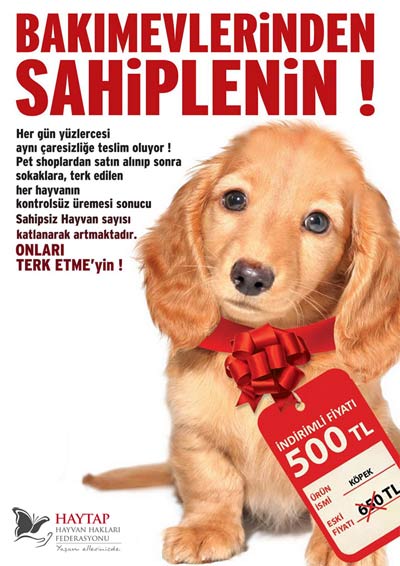 Ömür boyu bakmaya karar verdikten sonra belediyelerin barınak ve bakımevlerinde çok tatlı yavruların ve çaresiz zavallı hayvanların bizim onları sevip sahiplenmemizi beklediğini unutmuyoruz ve alacağımız hayvanı buradan seçiyoruz.
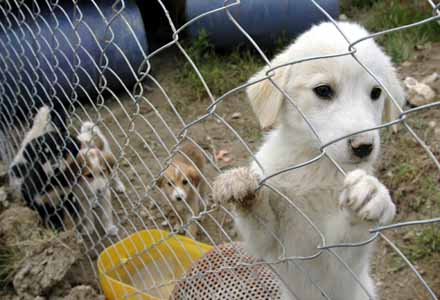 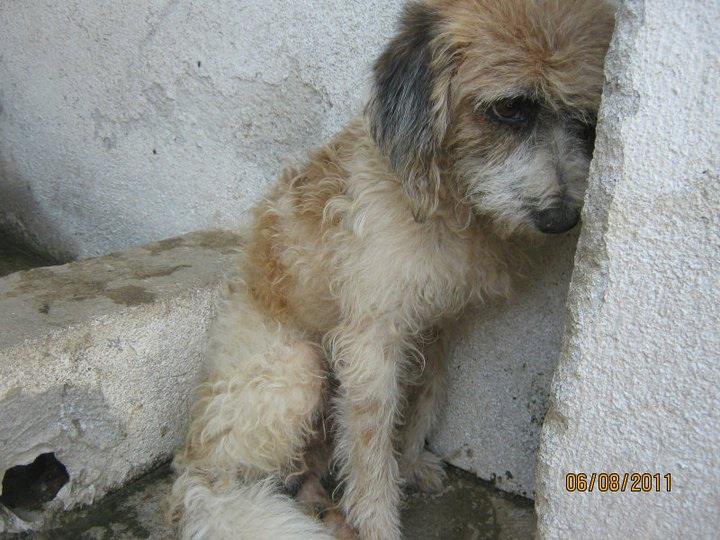 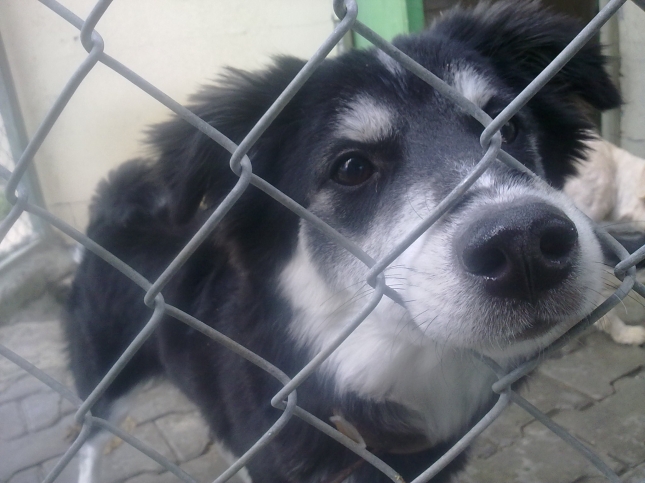 Onlar sizi bekliyorlar her gün!!!
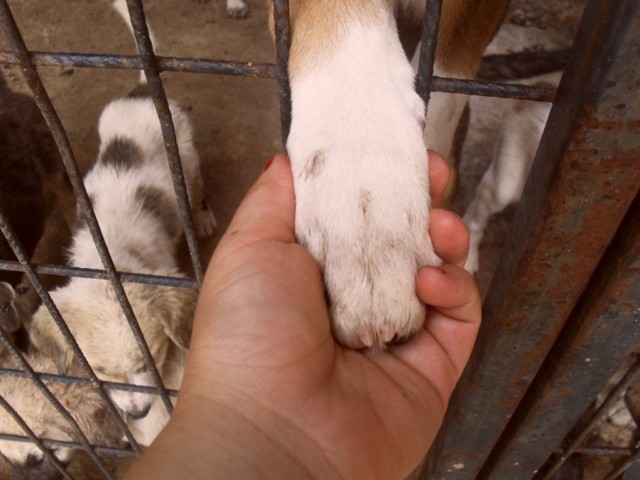 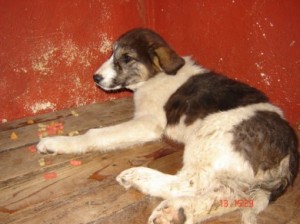 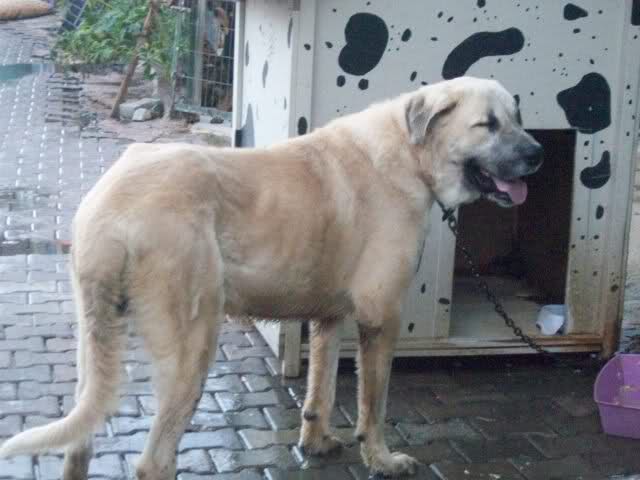 Bizim tarafımızdan sevilmek istiyorlar!!!
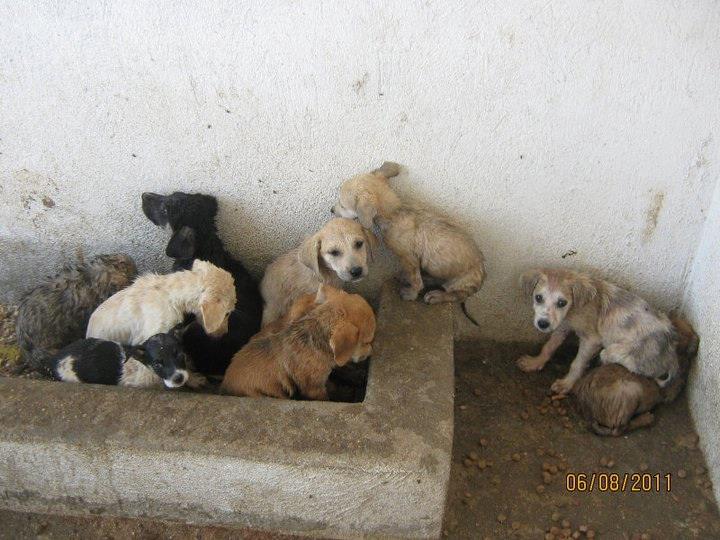 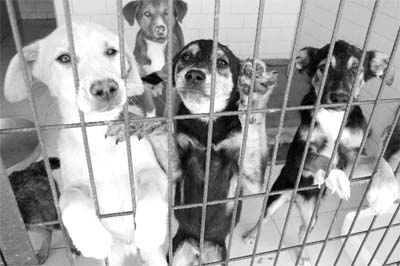 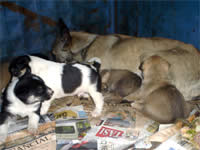 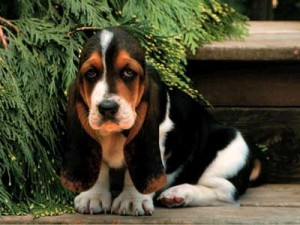 Aileleri ve güzel bir yuvaları olsun istiyorlar!!!
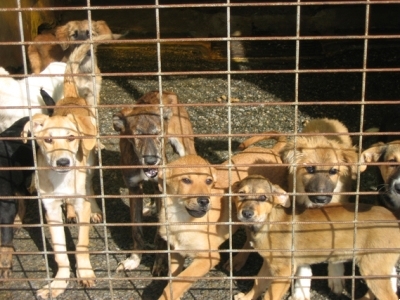 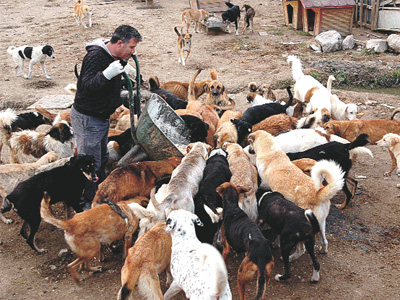 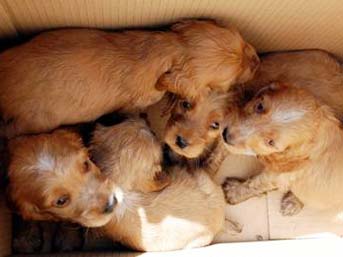 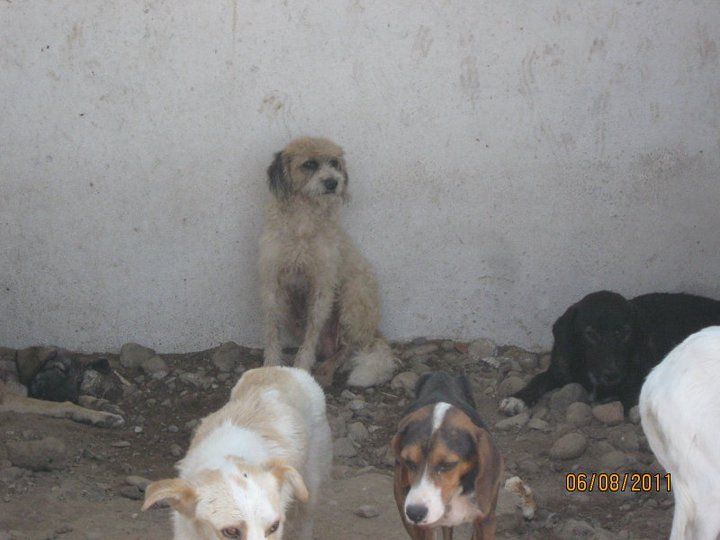 Biz petshoplardan hayvan satın almazsak onlarda böyle yuvasız kalmayacaklar!!!
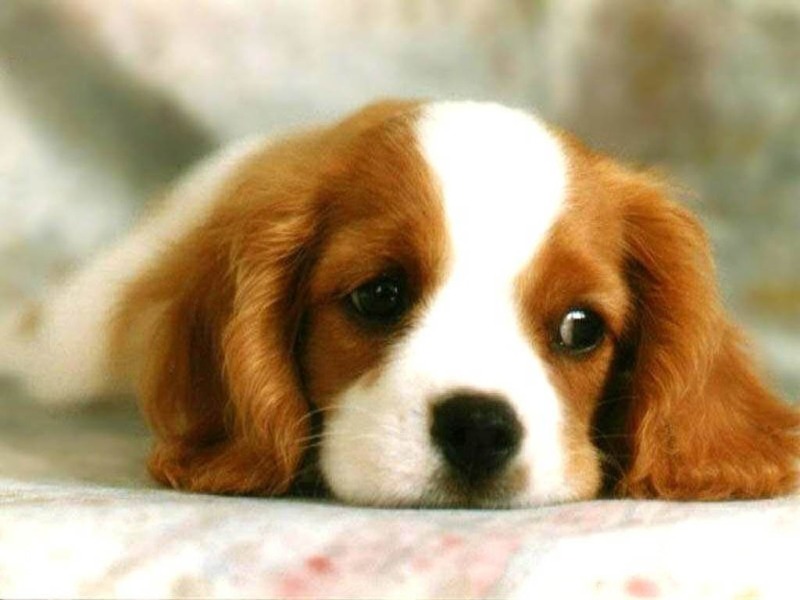 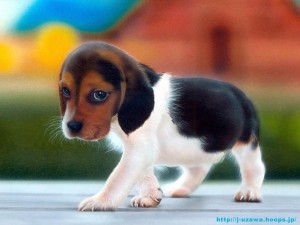 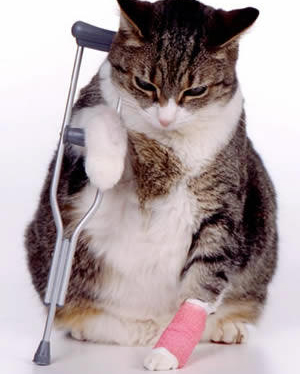 Onlara yardım etmek elimizde DEĞİL Mİ?
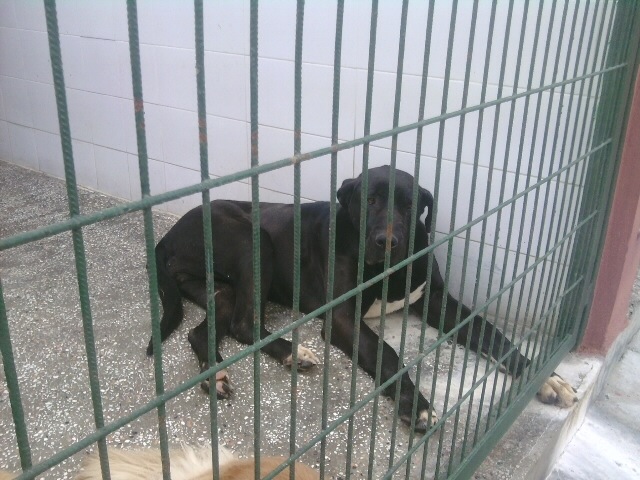 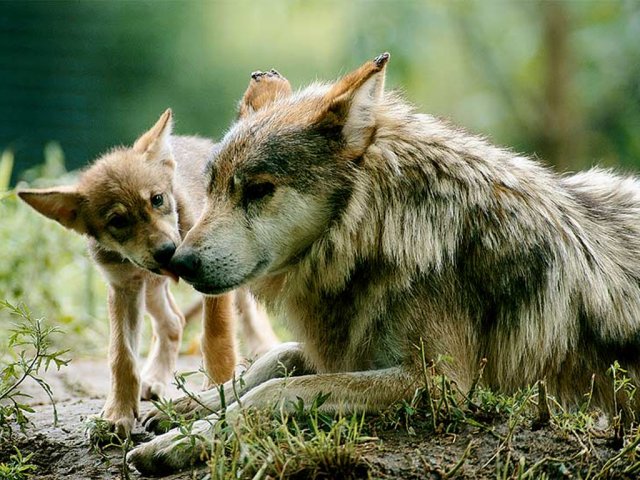 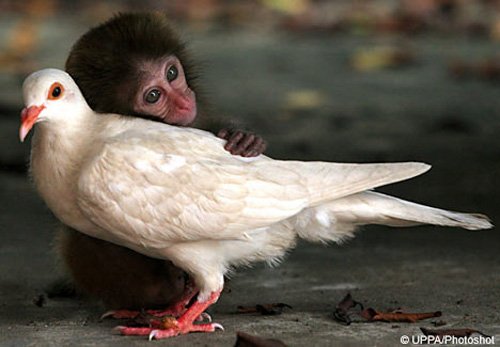 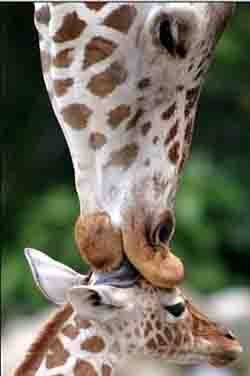 DİNİMİZDE HAYVANLARA KARŞI MERHAMET NE KADAR ÖNEMLİDİR BİLİYOR MUYUZ?
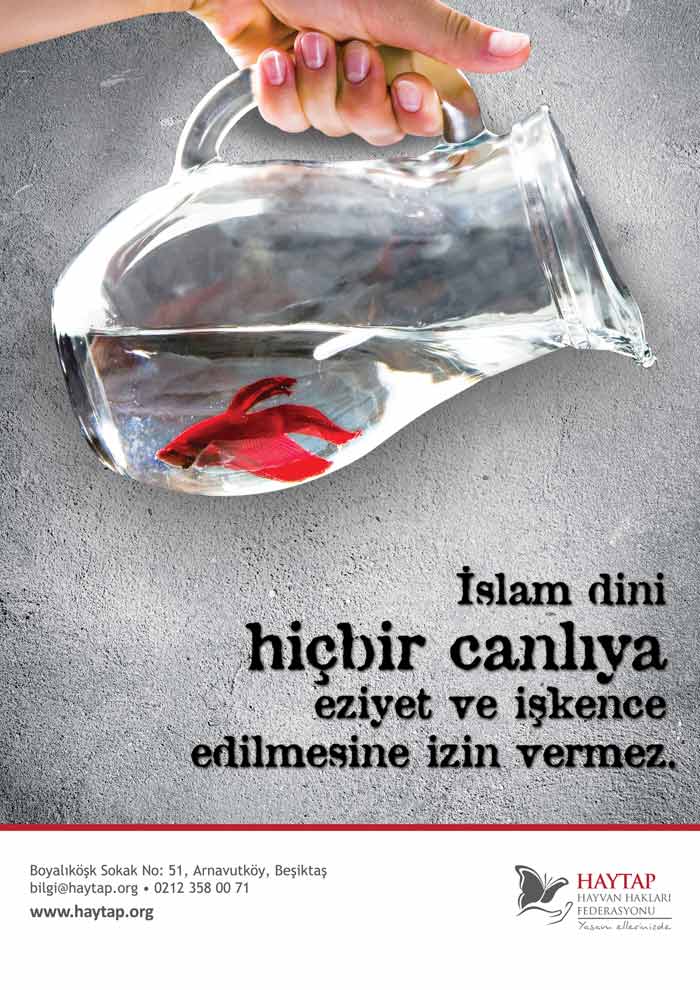 Dinimiz, merhamet etmek, iyilik yapmak, muhtaç olana yardım etmek esasına dayanır  ve tüm canlılara çok kıymet verir.
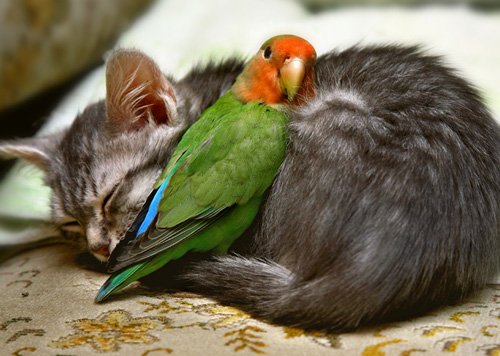 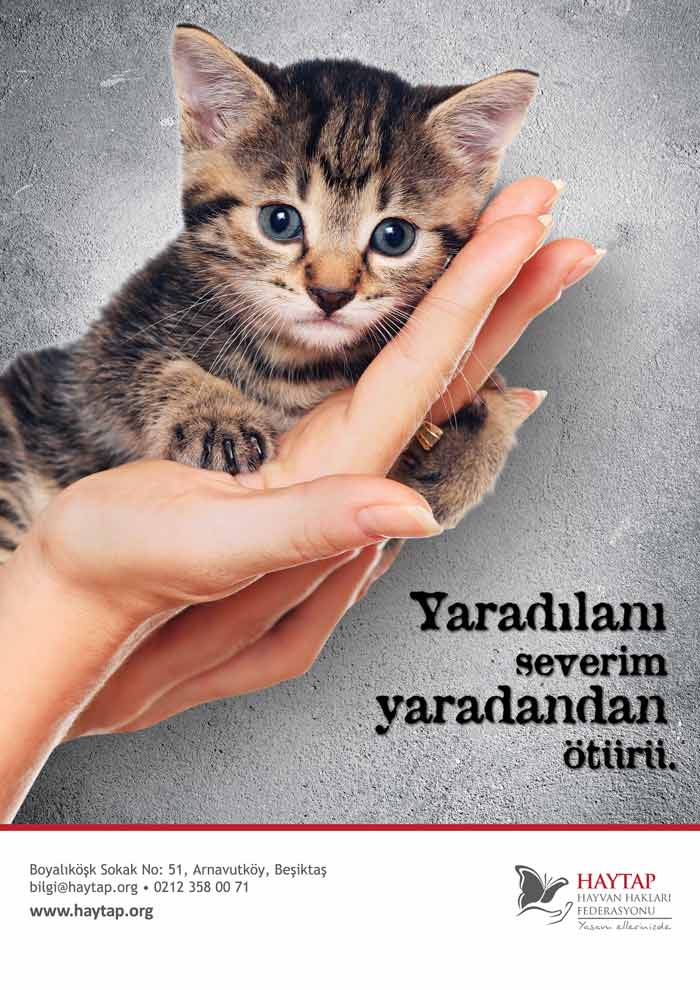 Bu canlıların en üstün olanı insandır ve bu yüzden bize çok fazla sorumluluk düşer;
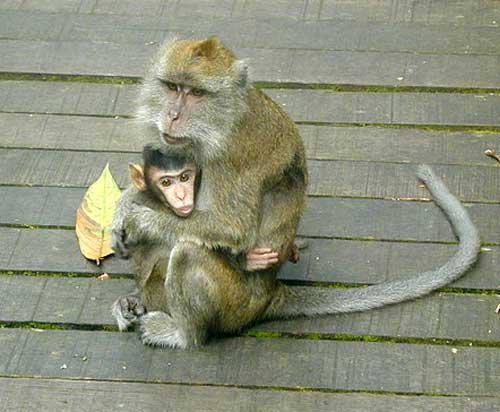 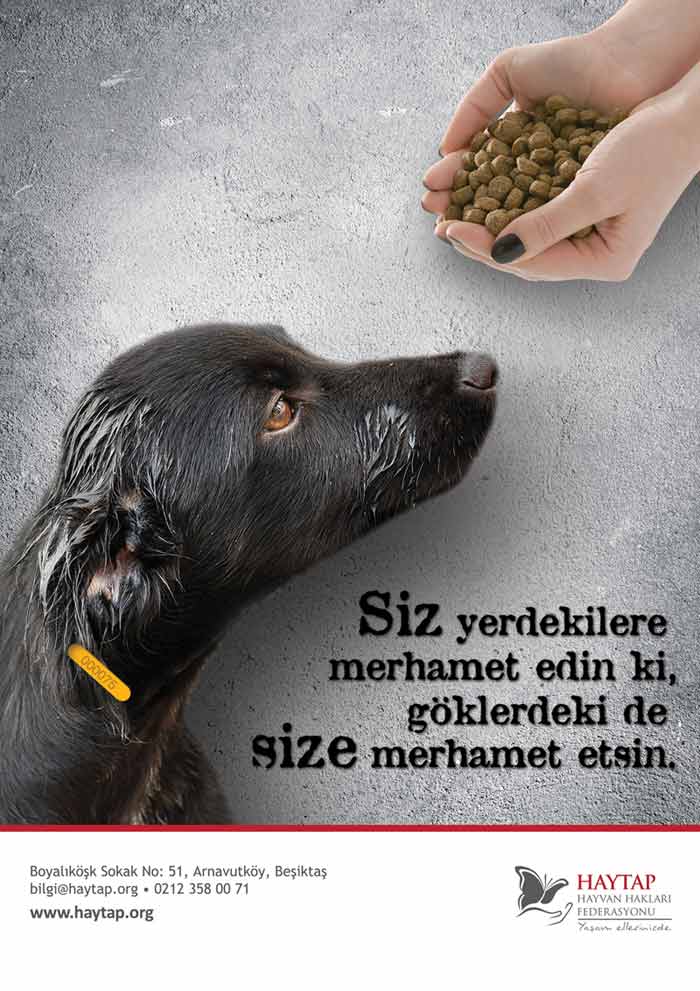 Birbirimize ve tüm canlılara merhamet etmek Peygamber efendimizin bize en büyük vasiyetidir. Bu yüzden ihtiyacı olan ve zavallı durumdaki herkese ve her şeye yardıma koşmalıyız!!!
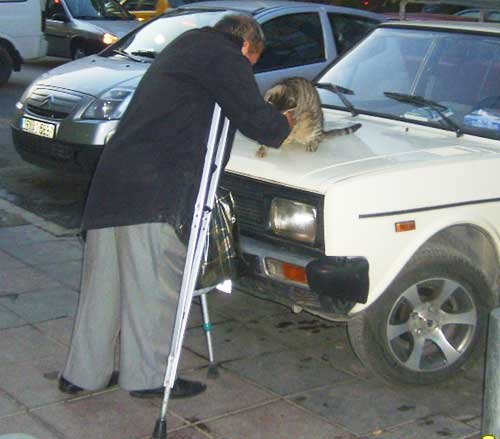 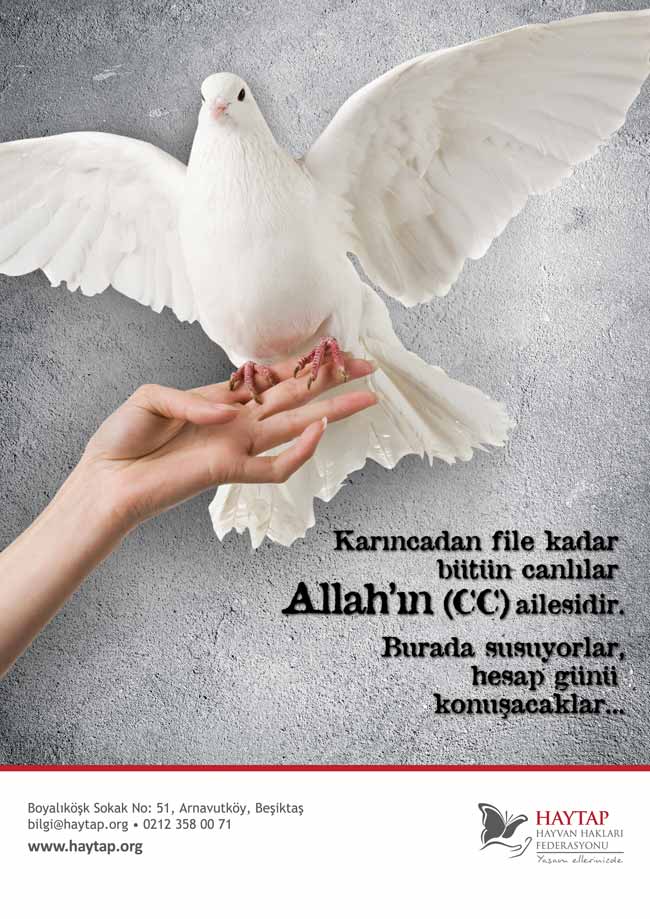 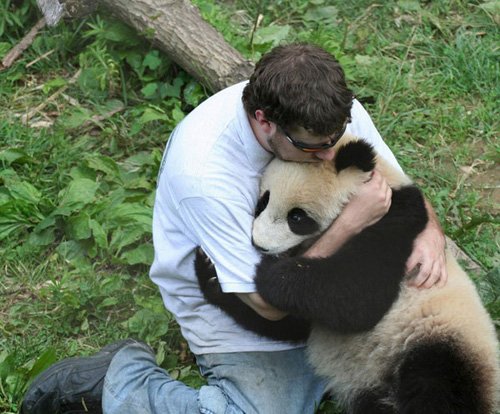 Birilerinin  ve hatta KAPIMIZIN ÖNÜNDEKİNİN AÇ SUSUZ olduğunu bile bile yataklarımızda RAHAT UYUYABİLECEK MİYİZ?
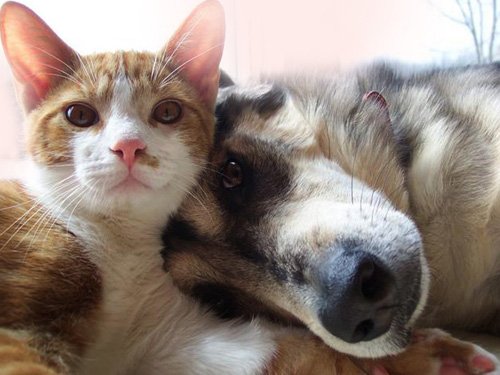 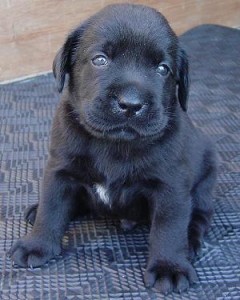 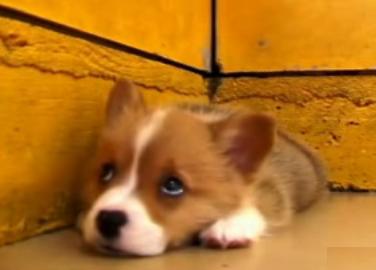 Sadece biz korkuyoruz diye yada gürültü yapıyorlar diye ONLARI sonlarının belli olmadığı bir yere gönderip sokaklarımızdan ve etrafımızdan attırmak ne kadar DOĞRU? 
Böyle yaptığımızda içimiz rahat edecek mi? Onlara ne olduğunu BİLMEDEN????
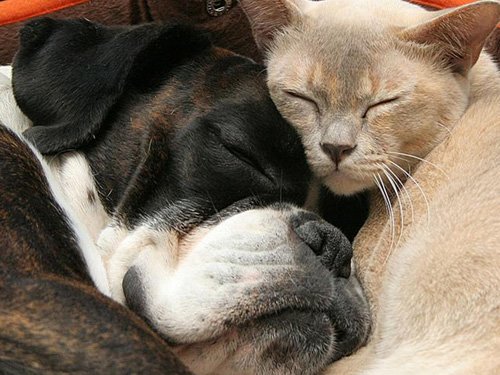 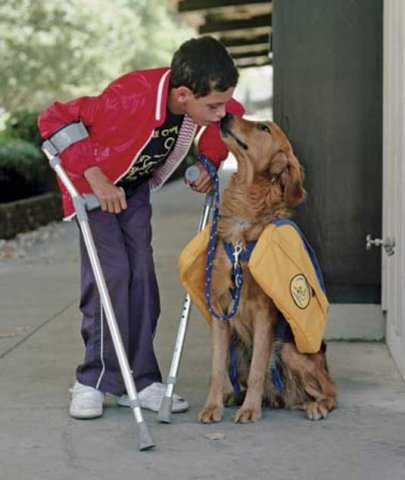 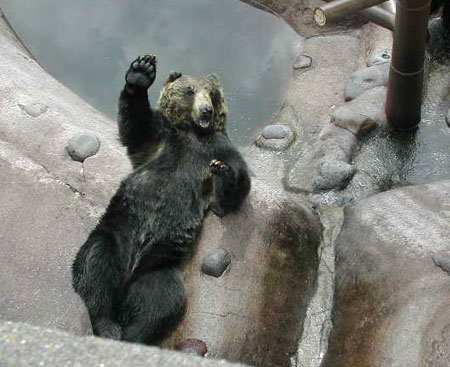 Onlar bizimle her şeyini; tüm sevgisini ve dostluğunu paylaşırken bizim onlarla bir sokağımızı, bir lokma yemeğimizi ve bir kap suyumuzu paylaşamamamız  ne kadar DOĞRU?
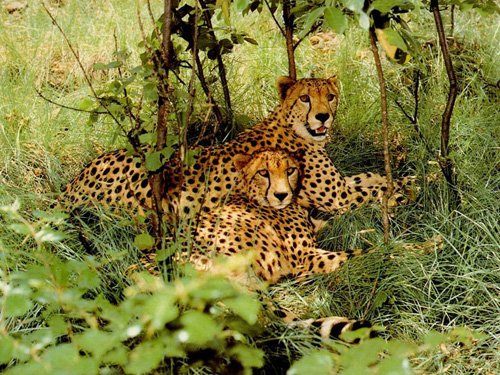 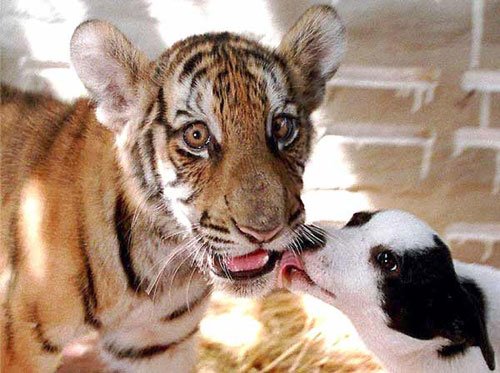 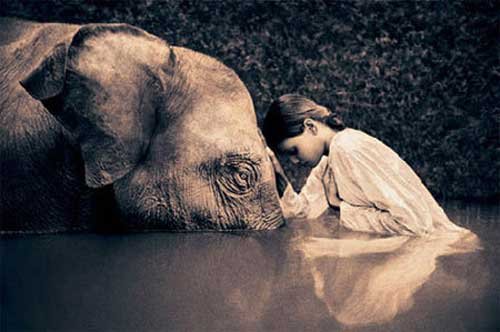 Biz onların etlerinden, sütlerinden, yünlerinde ve ürettiklerinden yararlanıyoruz. Onlara borçluyuz ve muhtacız!!!
Bu yüzden onlara saygı duymalı ve sevgi göstermeliyiz. Onlarında yaşamaya ve mutlu olmaya hakkı olduğunu unutmamalıyız!!!
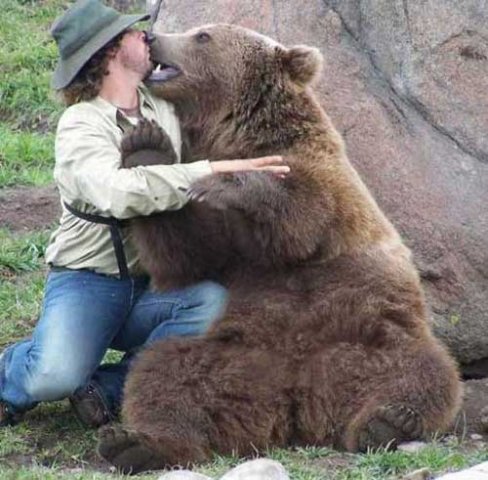 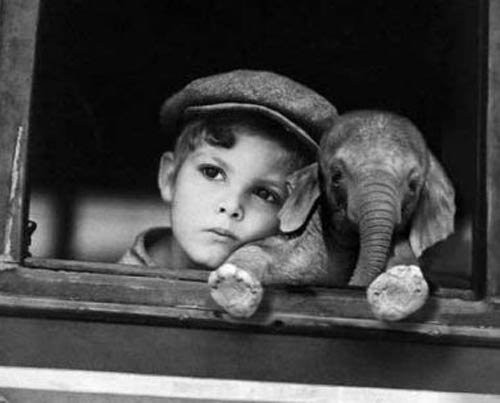 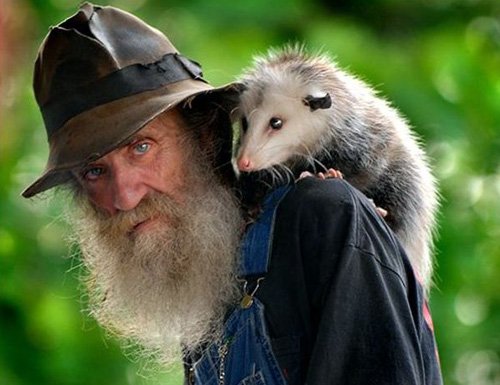 Ekolojik sistem içerisinde tüm canlılar; insanlar, hayvanlar, bitkiler; ağaçlar, böcekler, deniz canlıları vs. birbirine bağlıdır.
Bu yüzden;
Hayvanları incitmekten,
Sadece spor olsun diye avlanmaktan,
Gereksiz yere yavru balıkları tutmaktan,
Doğayı kirletmekten ve
İsraf yapmaktan KAÇINMALIYIZ!!!
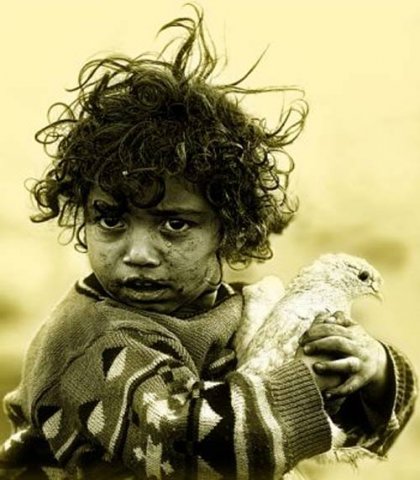 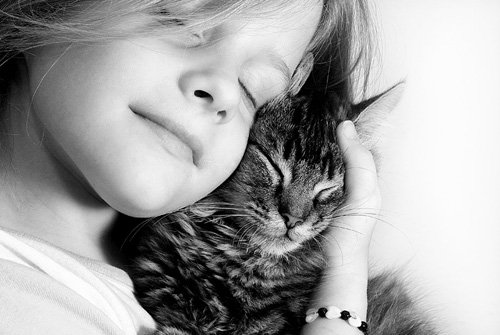 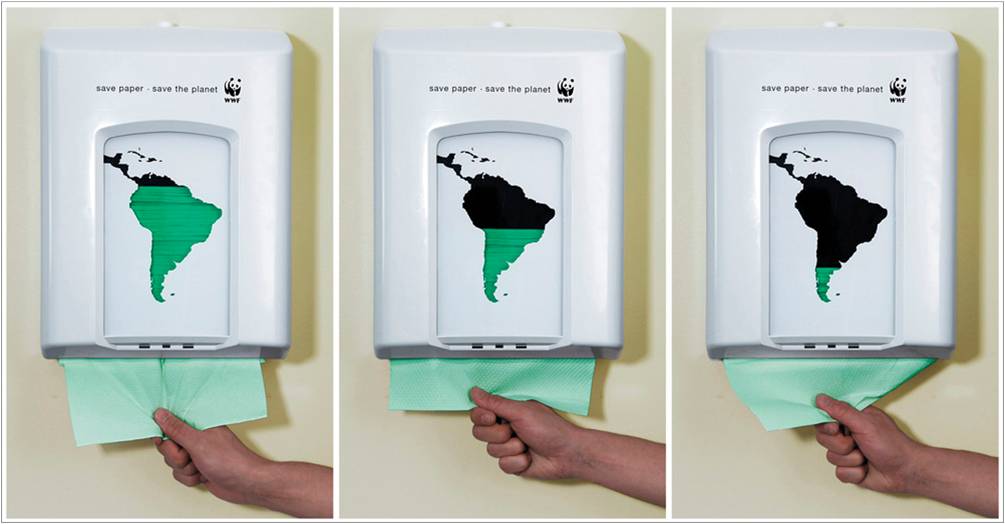 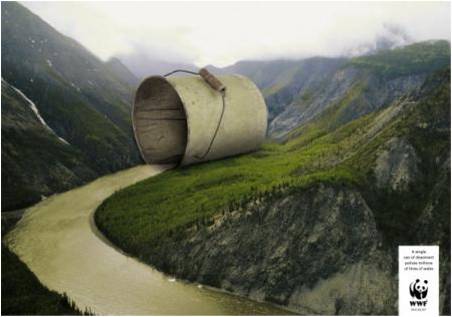 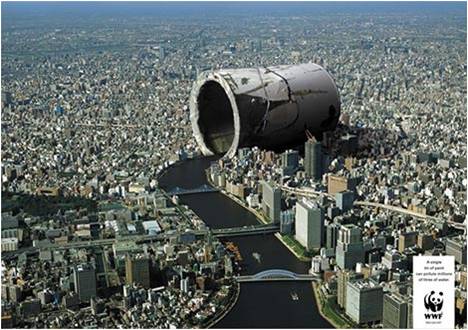 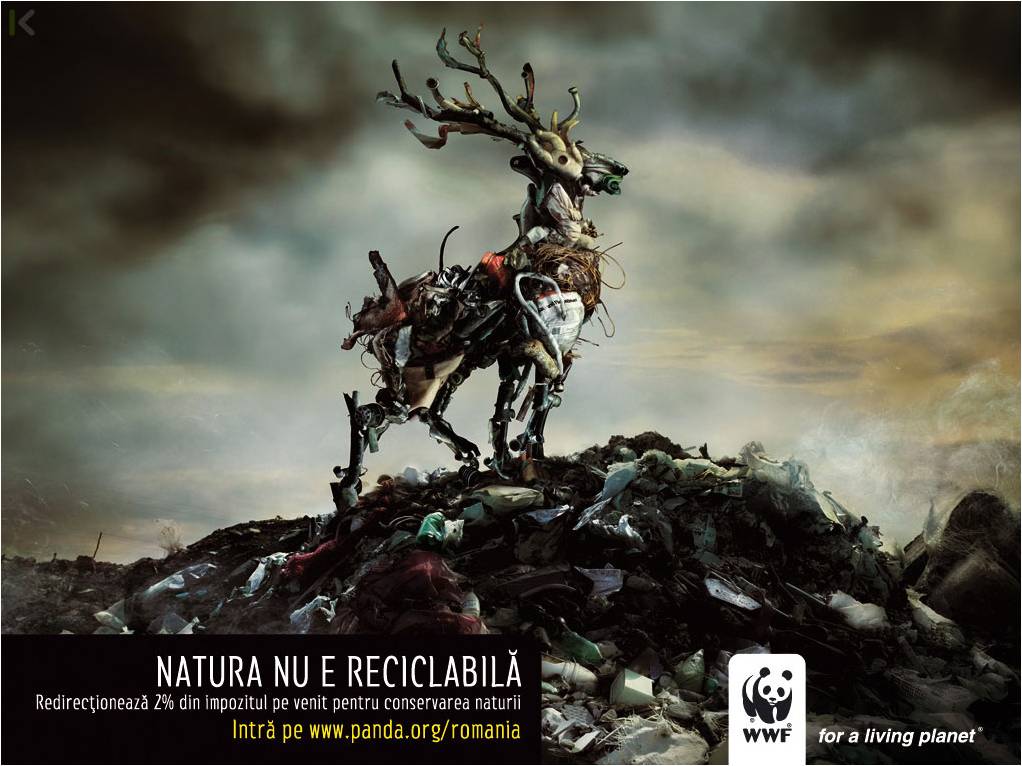 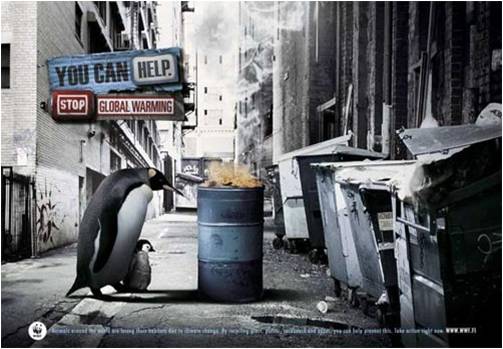 Biz hepimiz aynı dünyanın canlılarıyız. Hep beraber uyumlu bir şekilde yaşamalıyız!!!
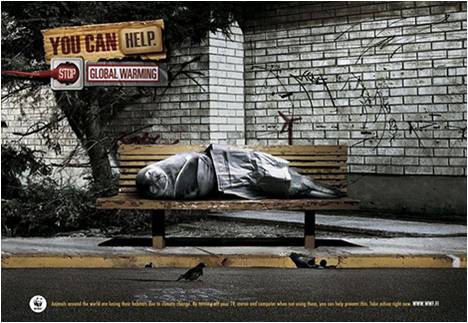 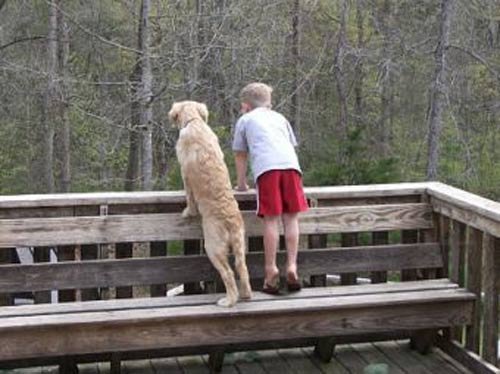 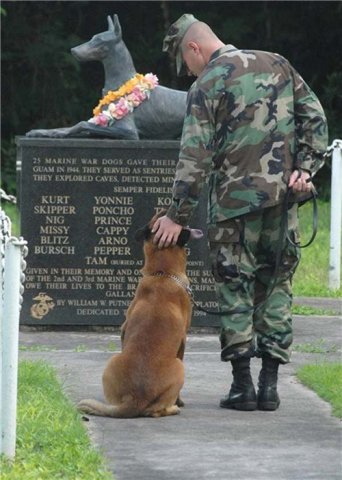 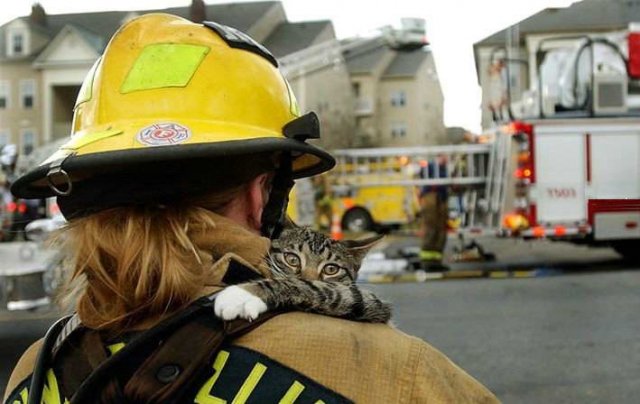 Unutmayalım ki; Hayvanlar; KOMİKLER,
SEVECENLER,
SADIKLAR,
VEFALILAR,
DOSTLAR,
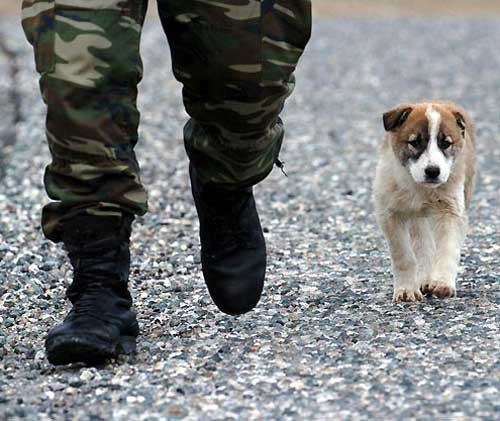 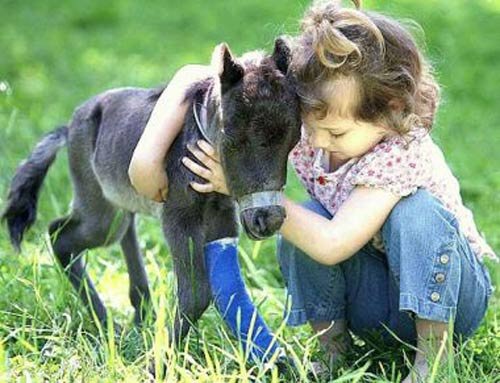 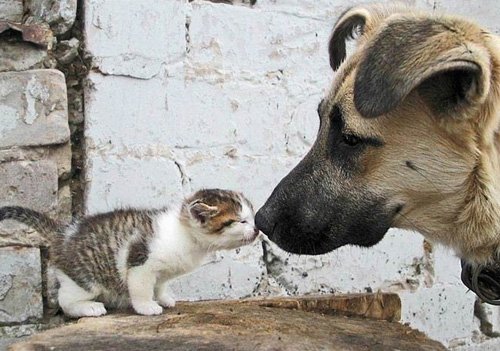 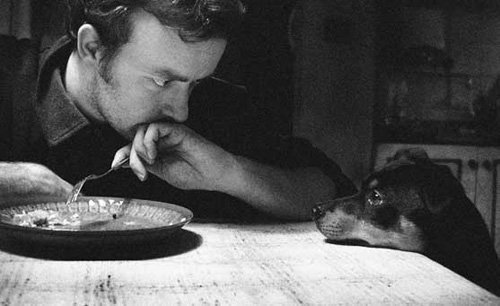 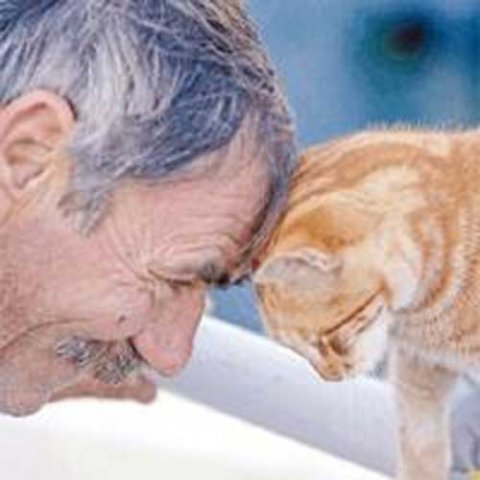 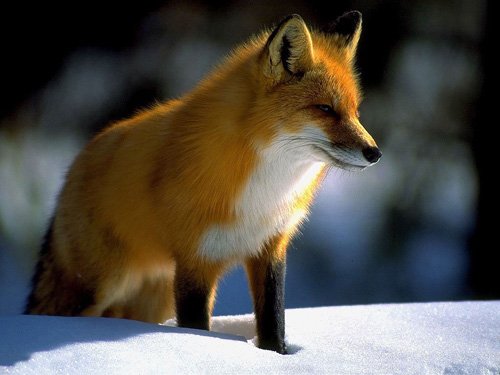 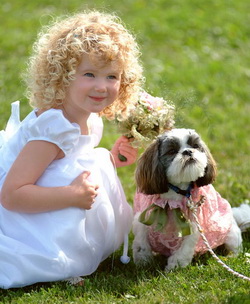 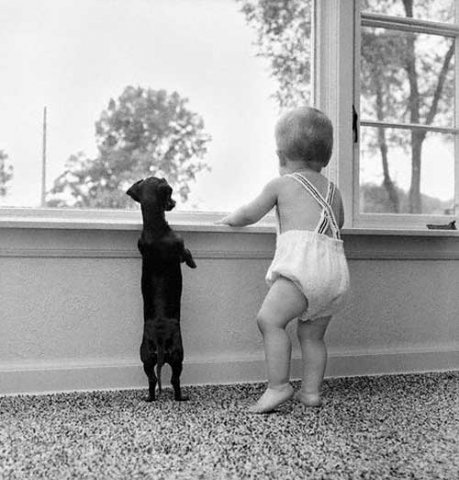 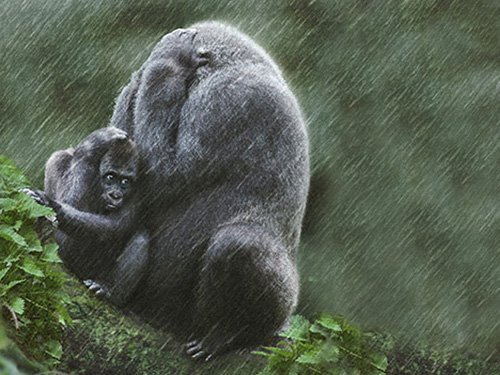 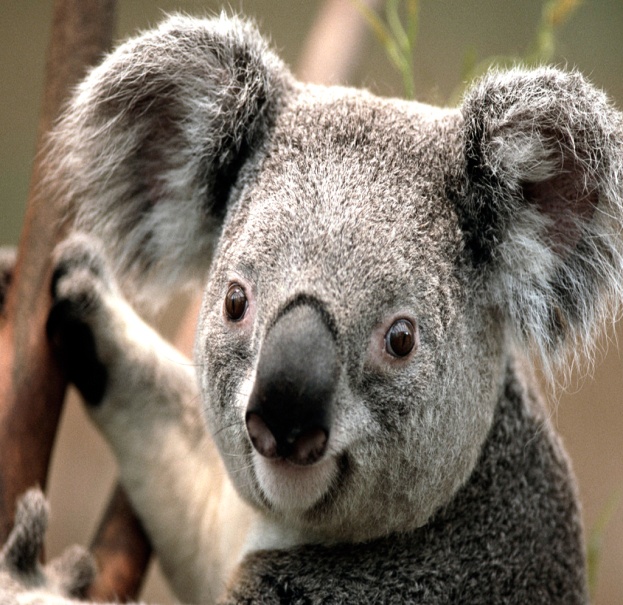 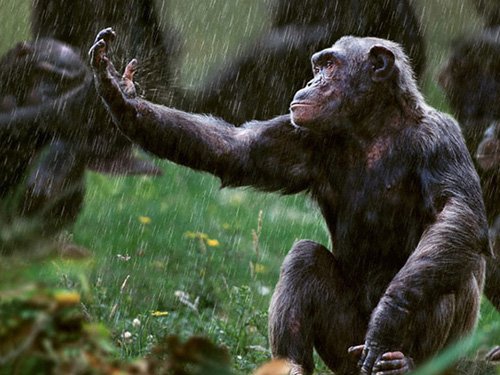 OYUNCULAR,
KORUYUCULAR,
YARDIMCILAR 
VE 
EN ÖNEMLİSİ 
BİZLER GİBİ CANLILAR!!!
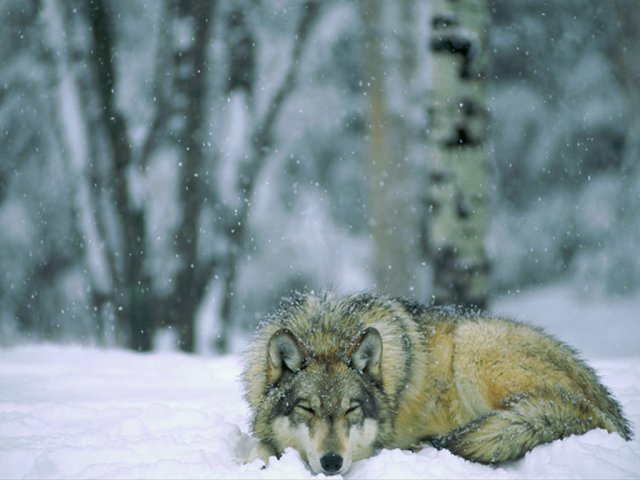 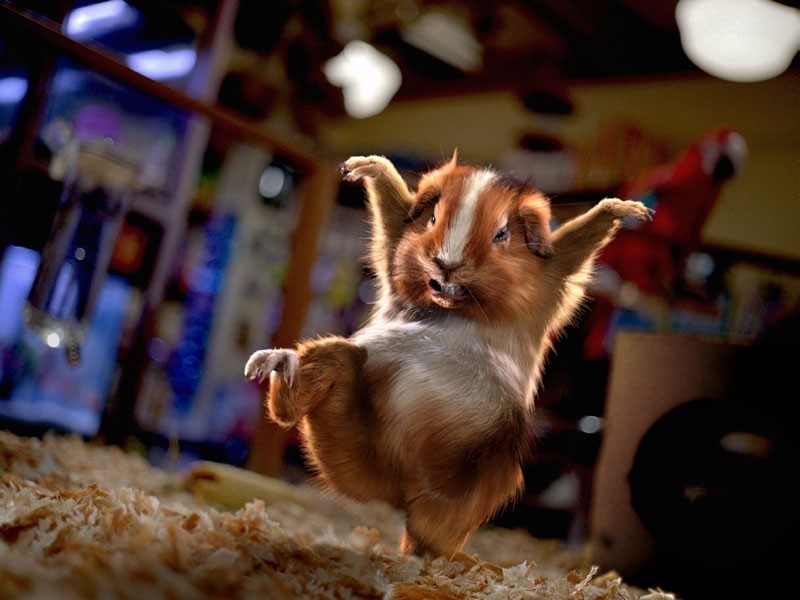 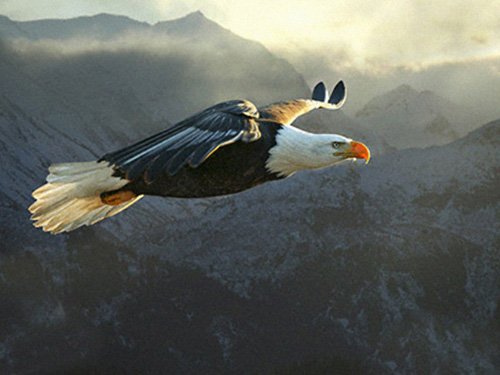 Bu yüzden onlar için ne yapmalıyız??;
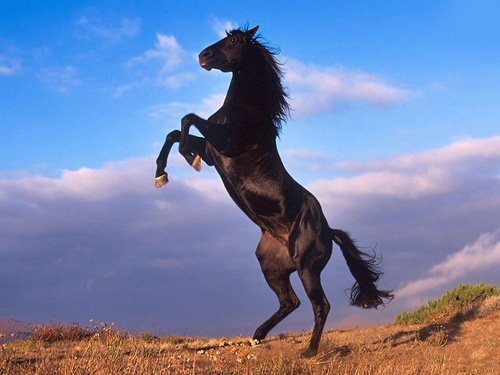 ÖZGÜRLÜKLERİNİ ELLERİNDEN ALMAMALIYIZ!!!
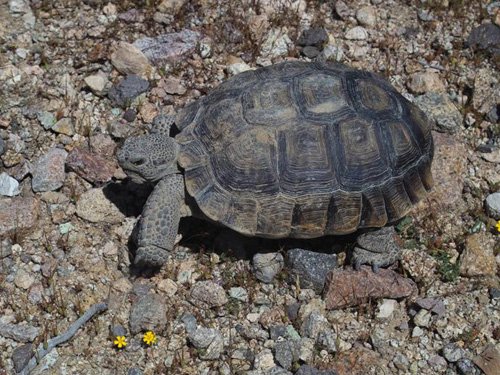 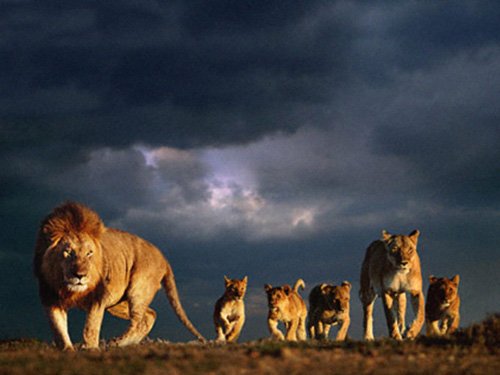 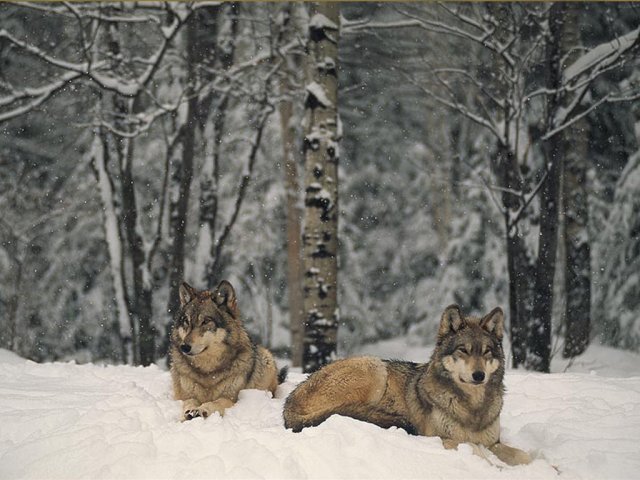 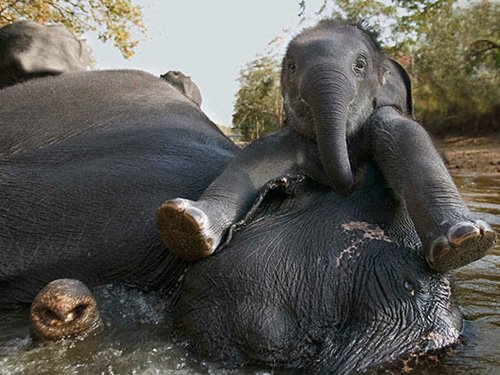 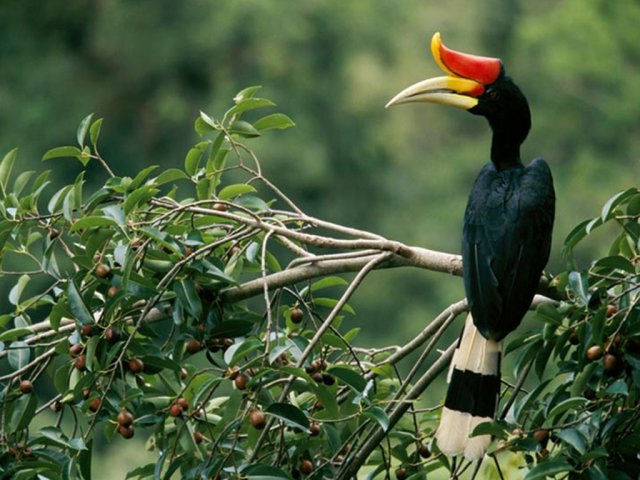 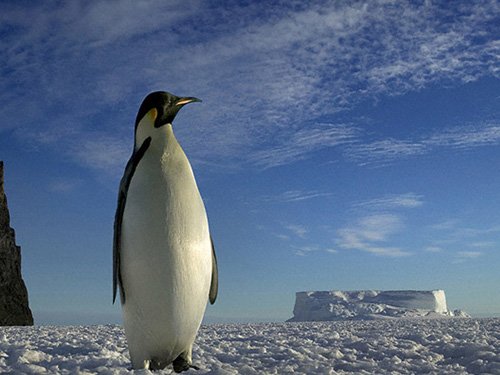 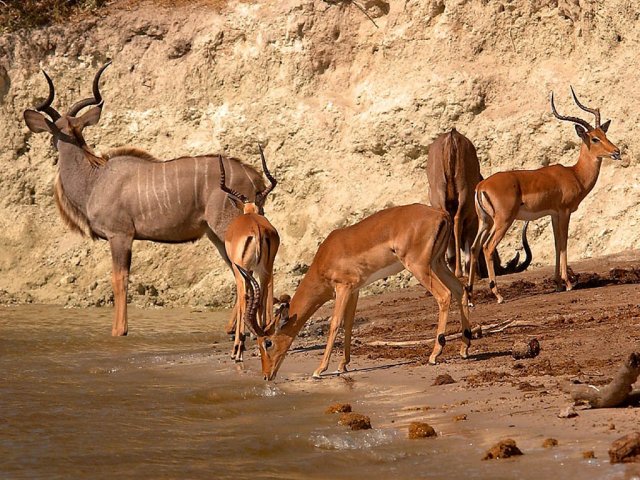 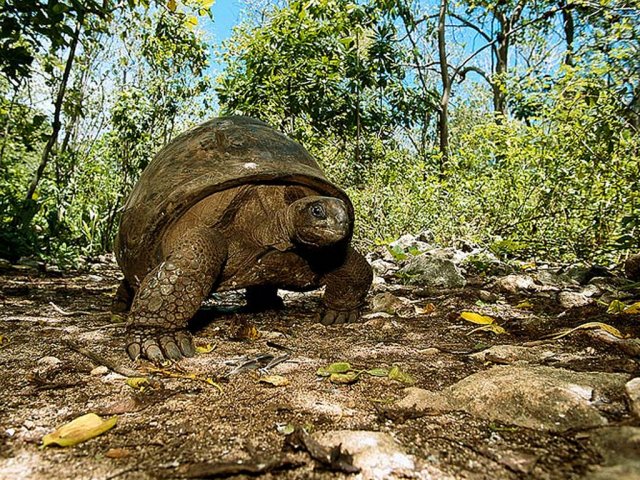 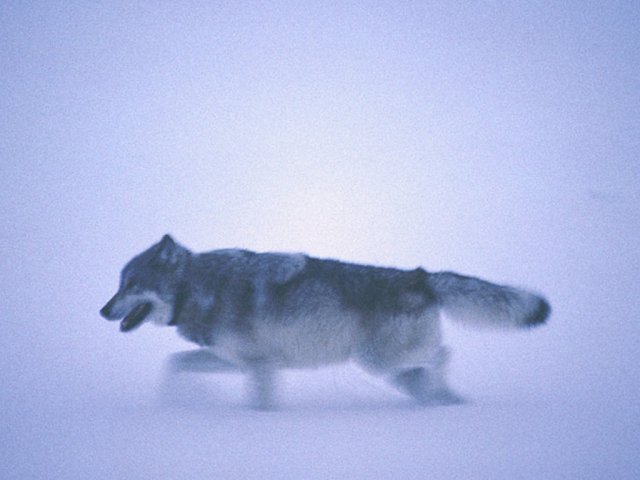 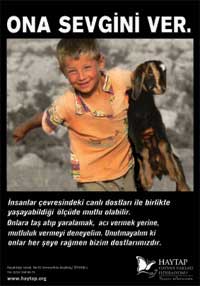 EZİYET ETMEMELİYİZ!!!
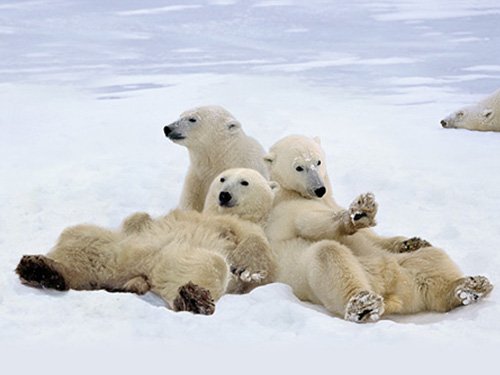 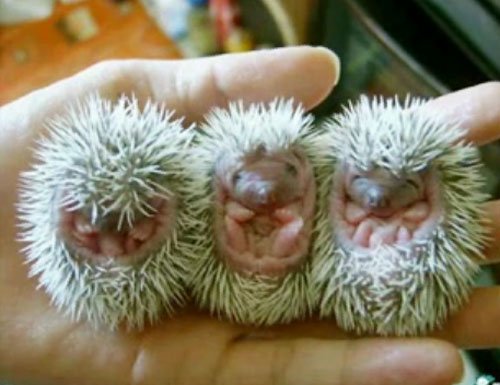 YARDIM ETMELİYİZ!!!
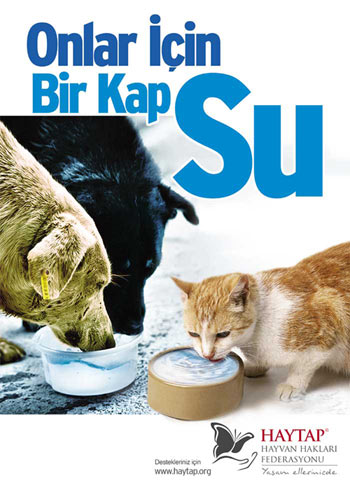 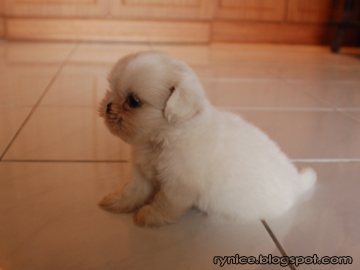 KAPIMIZIN ÖNÜNE BİR KAP SU BİR KAP YEMEK BIRAKMALIYIZ!!!
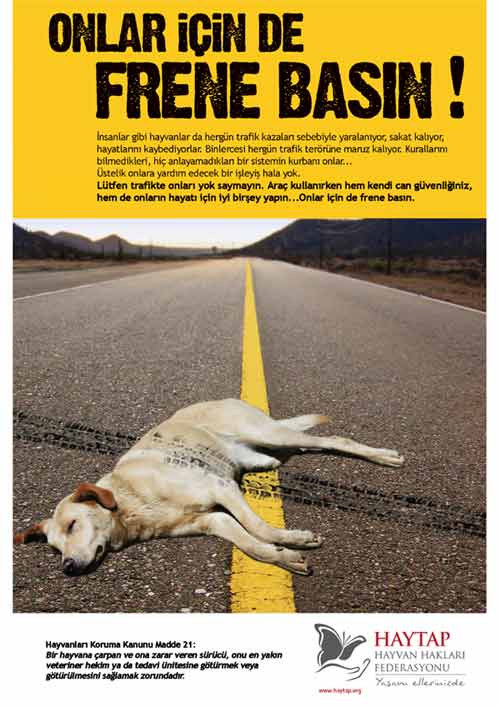 ONLARA ZARAR VERECEK HAREKETLERDEN KAÇINMALIYIZ!!!
ONLAR İÇİN FRENE BASMALIYIZ!!!
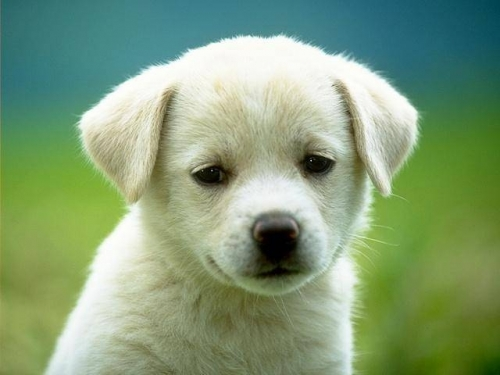 HAYVANLARIMIZA İYİ BAKMALIYIZ, CİNS HAYVAN DİYE BİR ŞEY YOKTUR, BAKIMLI VE BAKIMSIZ HAYVAN VARDIR.
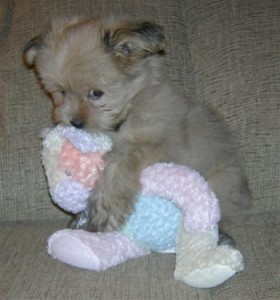 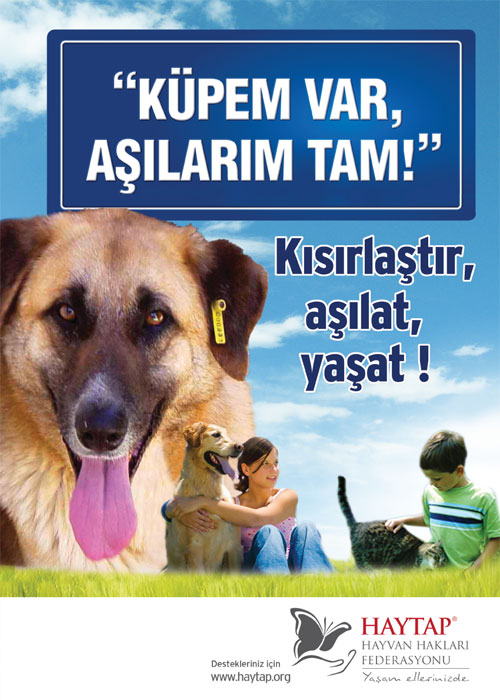 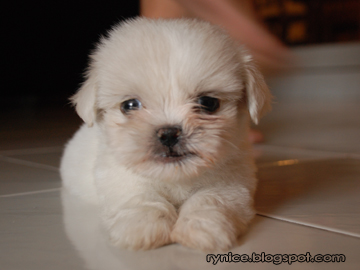 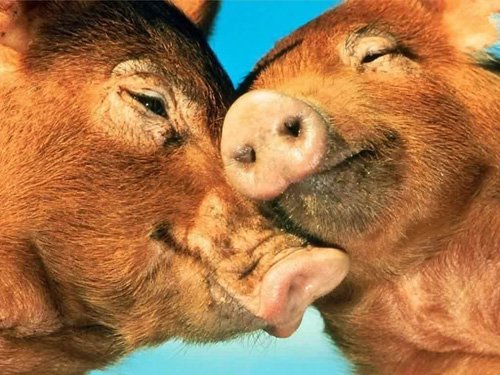 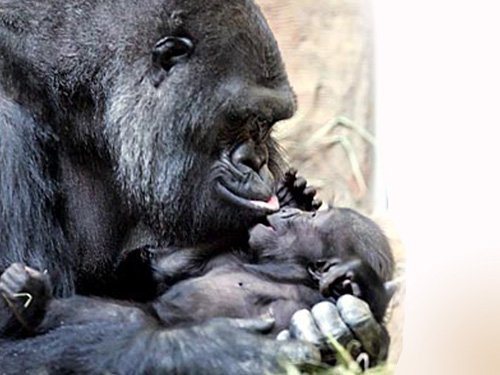 TÜM HAYVANLAR ÇOK TATLIDIR VEEEEE…
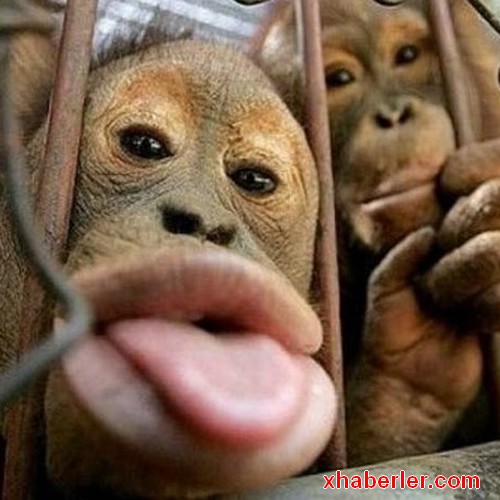 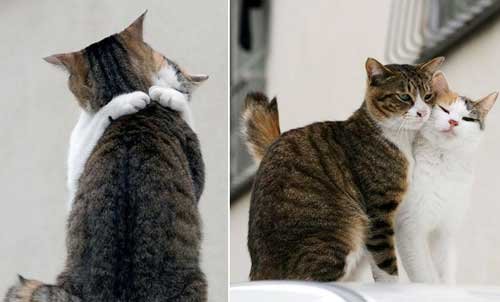 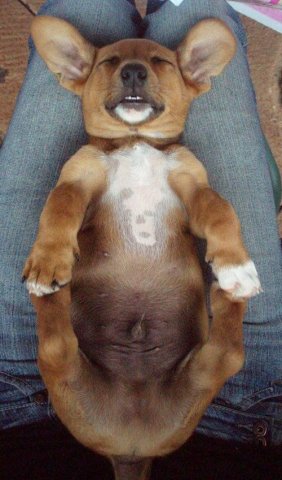 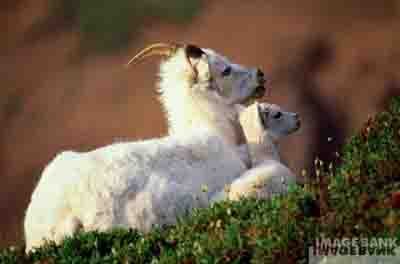 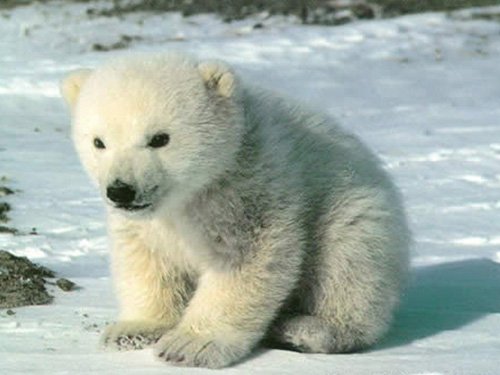 HAYVANLARI ÇOK SEVİYORUZ!!!
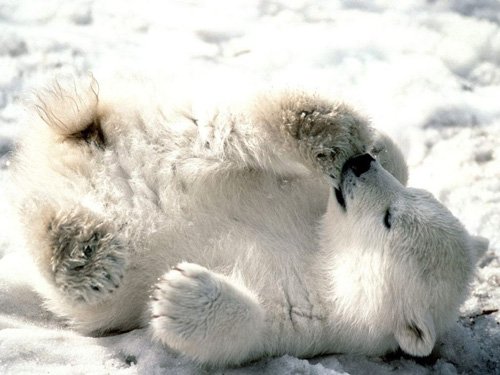 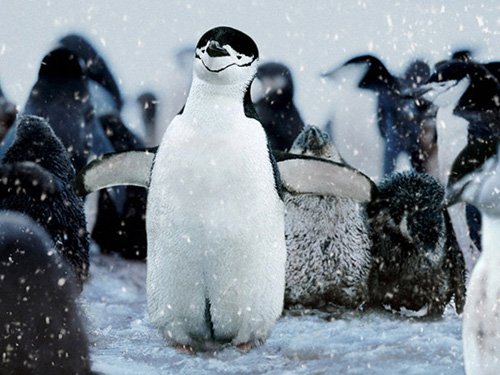 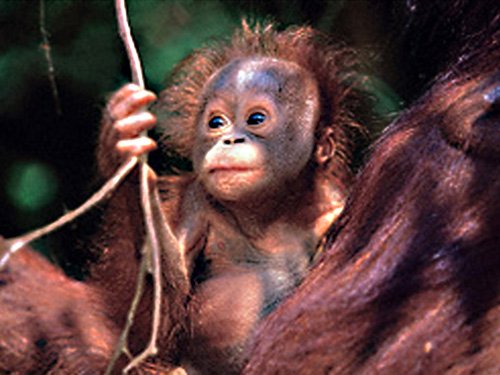 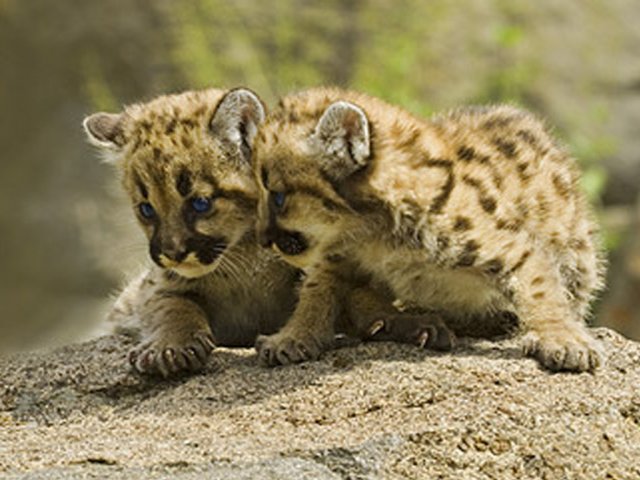 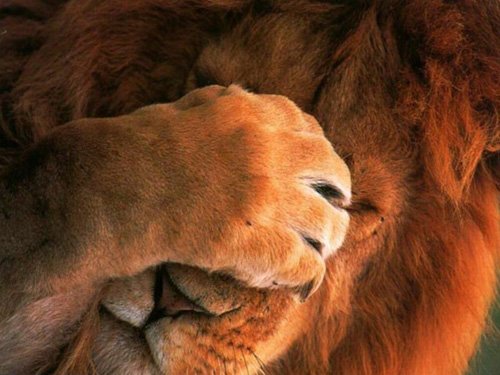 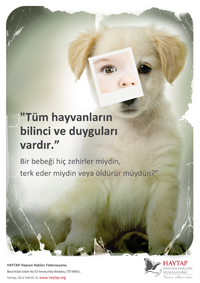 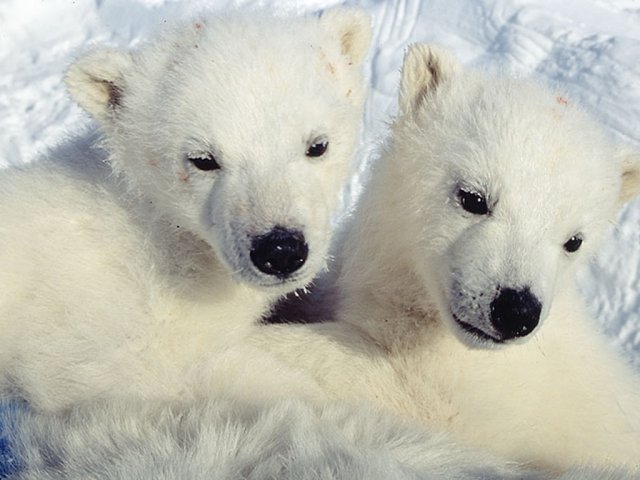 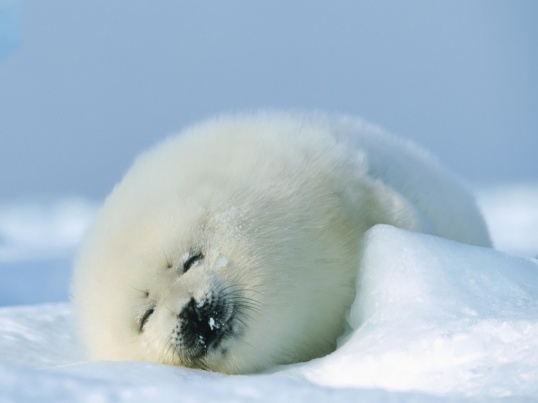 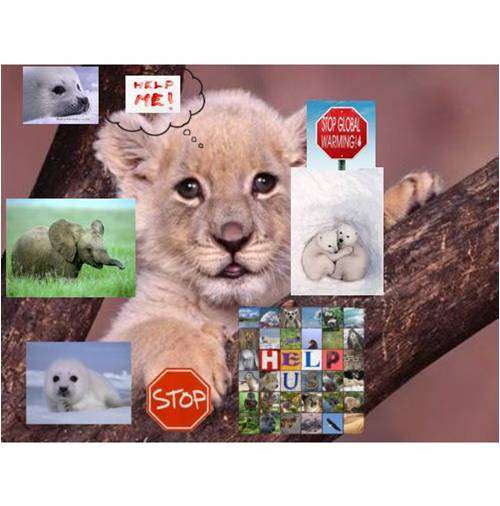